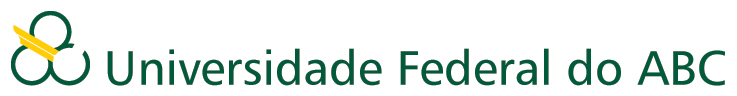 RESTAURANTE UNIVERSITÁRIO DA UFABC Pró-Reitoria de Administração
RESTAURANTE UNIVERSITÁRIO
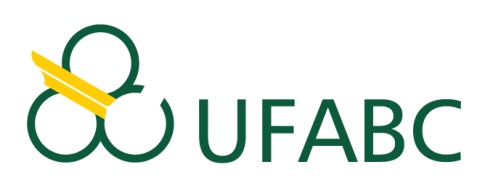 InauguraçãoEm 30/11/2009 no Campus da UFABC em Santo André – SP, em prédio reformado do antigo matadouro da cidade, tombado pela municipalidade. Valores gastos Obras de reforma: R$ 1.890.000Cozinha industrial: R$    612.000Mobiliário:	         R$      32.000TOTAL:                  R$ 2.534.000
RESTAURANTE UNIVERSITÁRIO
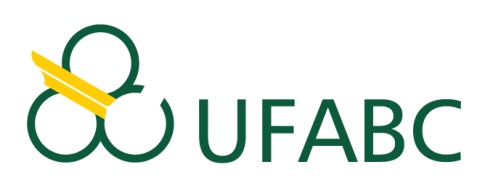 Contratação do serviço de alimentação(I)Concessão de espaço físico público oneroso à pessoa jurídica para preparo e fornecimento de refeições, conforme cardápio definido pela UFABC;Modalidade de licitação pregão eletrônico com maior desconto (melhor preço) sobre o valor máximo da refeição, estipulado em R$6,50. A licitante vencedora ofertou preço de R$5,00 por refeição.
RESTAURANTE UNIVERSITÁRIO
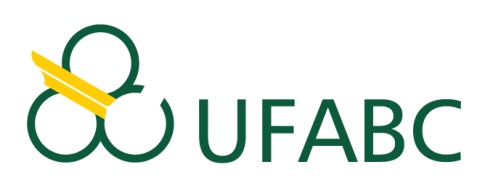 Contratação  do serviço de alimentação(II)A Universidade disponibilizou: prédio, instalações completas de cozinha industrial e mobiliário. Por esses recursos a contratada paga aluguel mensal, além de se responsabilizar pela manutenção do patrimônio.A Universidade também disponibilizou acesso ao fornecimento de água e energia elétrica, cujas contas são pagas pela contratada.
RESTAURANTE UNIVERSITÁRIO
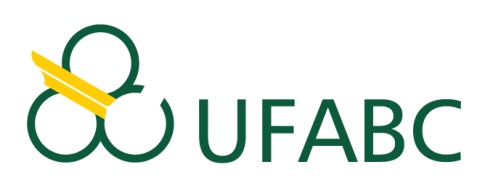 Contratação do serviço de alimentação (III)A empresa contratada fornece: GLP, todos os gêneros alimentícios, utensílios, materiais descartáveis e produtos de limpeza e higienização.O quadro atual da contratada é de 42 funcionários em dois turnos, com os seguintes cargos: gerente, nutricionista, cozinheiros, auxiliares de cozinha,  açougueiro, atendentes, auxiliares de serviços gerais, atendentes de caixas.
RESTAURANTE UNIVERSITÁRIO
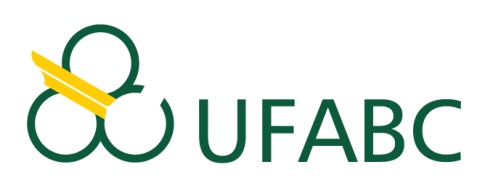 UsuáriosAlunos da Graduação*(4.200), Pós-Graduação*(300), Técnicos Administrativos (350), Docentes (400), Terceiros (250) e Visitantes.Total Aproximado: 5.500 pessoas Capacidades75 mesas e 450 cadeiras (sendo ampliada para 95 mesas e 570 cadeiras);4.000 refeições diárias em dois turnos.
RESTAURANTE UNIVERSITÁRIO
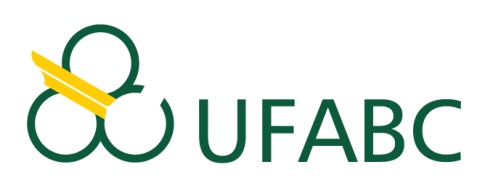 Horário de FuncionamentoAlmoço: 2ª feira a Sábado das 11h00 às 14h00Jantar:   2ª feira a 6ª feira  das 17h30 às 19h30UtilizaçãoAté maio/2010: cerca de1.170 refeições/dia, das quais 1040 subsidiadas.Após maio/2010: cerca de 1.750 refeições/dia, das quais 1600 subsidiadas.
RESTAURANTE UNIVERSITÁRIO
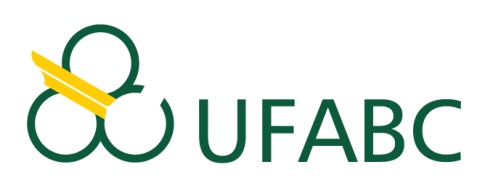 Funcionamento (I)O pagamento das refeições é feito pelo usuário diretamente nos caixas do RU, após passar pelas catracas, com identificação digital. Os alunos subsidiados estão cadastrados, e pagam apenas o valor parcial da refeição (40%).Os demais usuários pagam o valor “cheio” de R$5,00Obs: As catracas incorporam um software, que registra as refeições subsidiadas, possibilitando à Universidade o pagamento destes valores mensalmente ao fornecedor.
RESTAURANTE UNIVERSITÁRIO
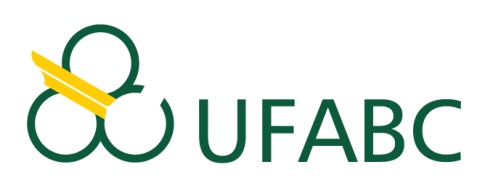 Funcionamento (II)Sistema self-service parcial, padrão único. O cardápio é basicamente constituído de:Itens porcionados: prato principal, guarnição, sobremesa, copo de suco e pão francês.Itens livres: arroz, feijão e salada.
CARDÁPIO  Setembro 2010
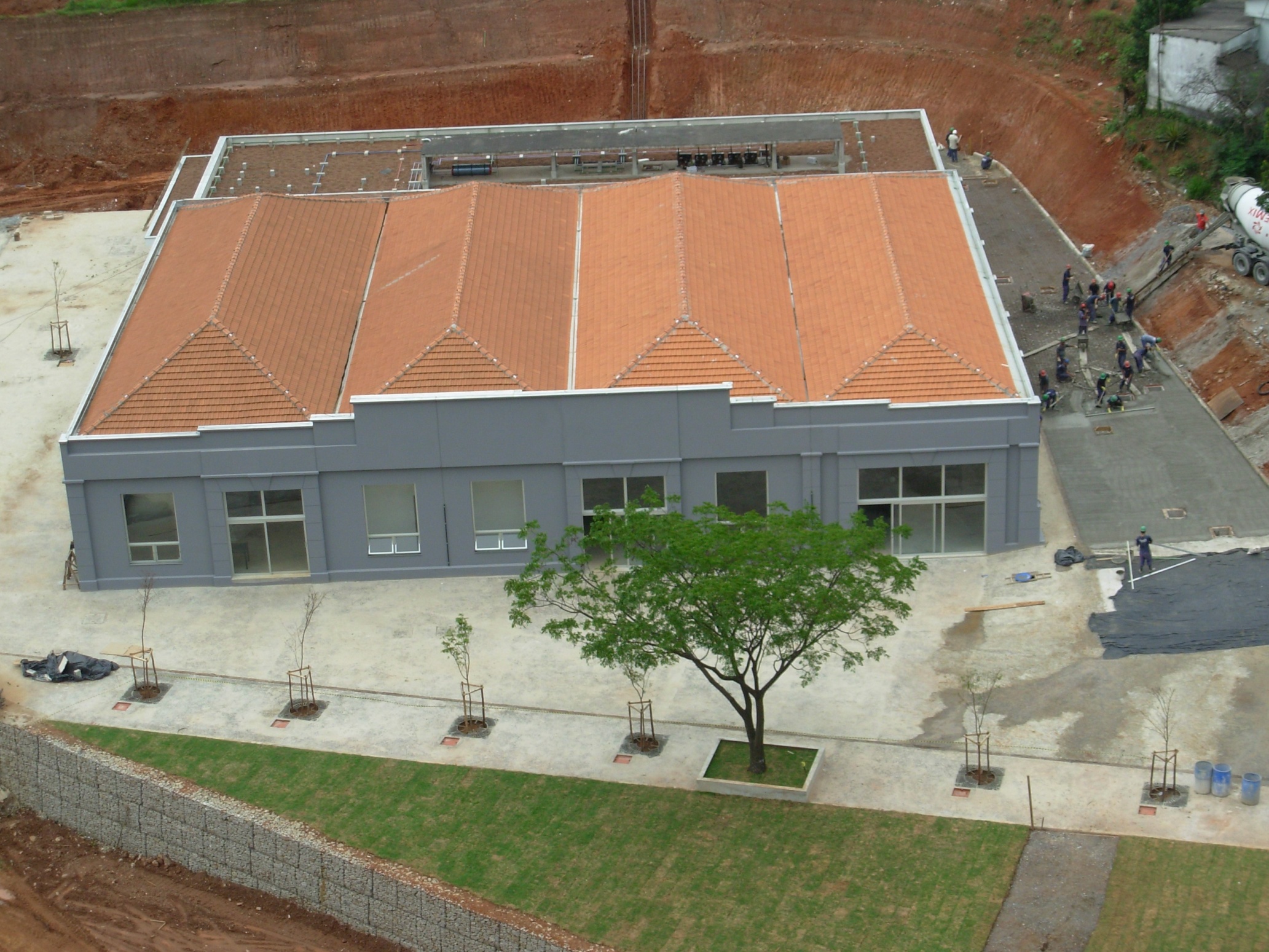 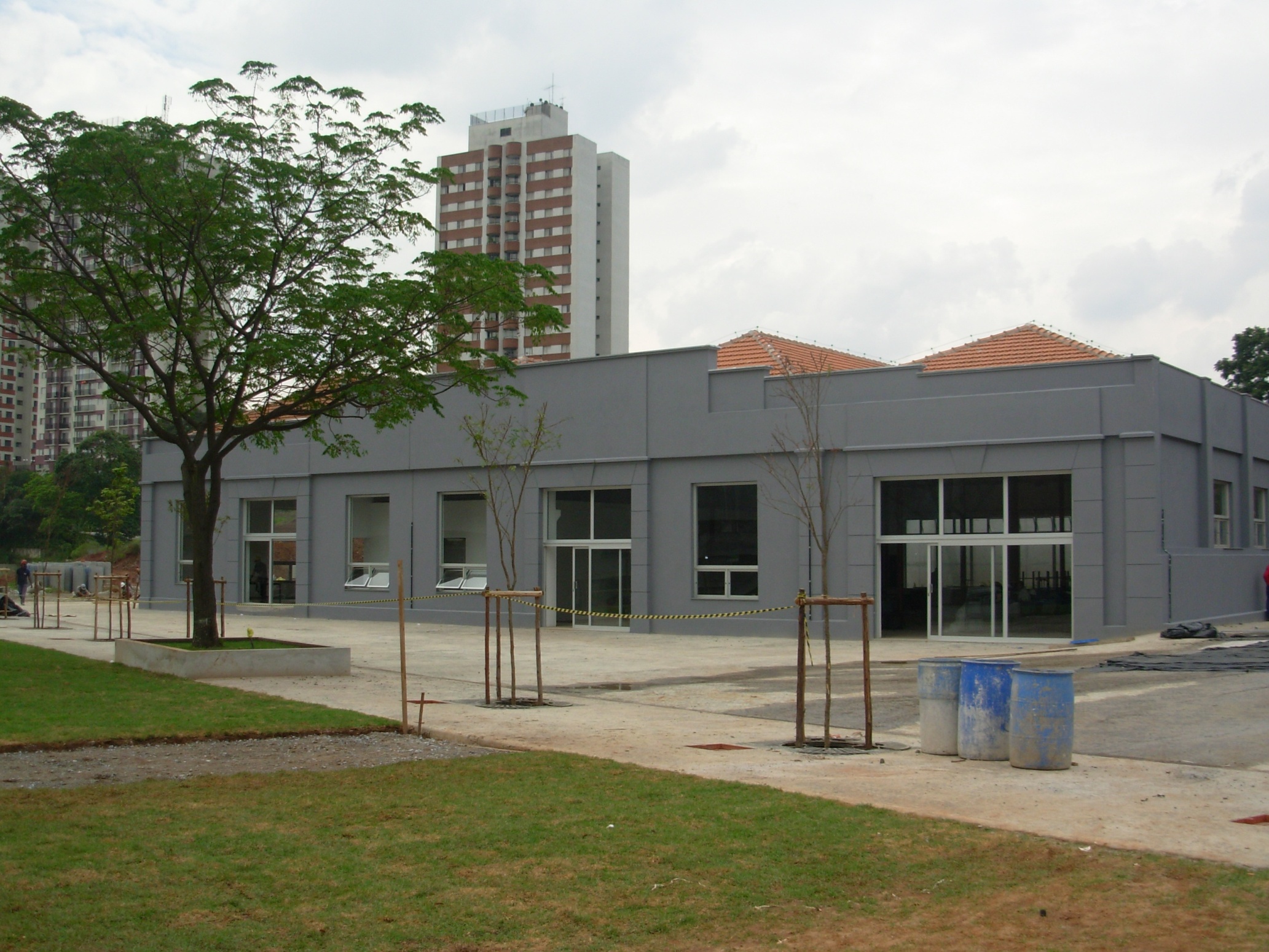 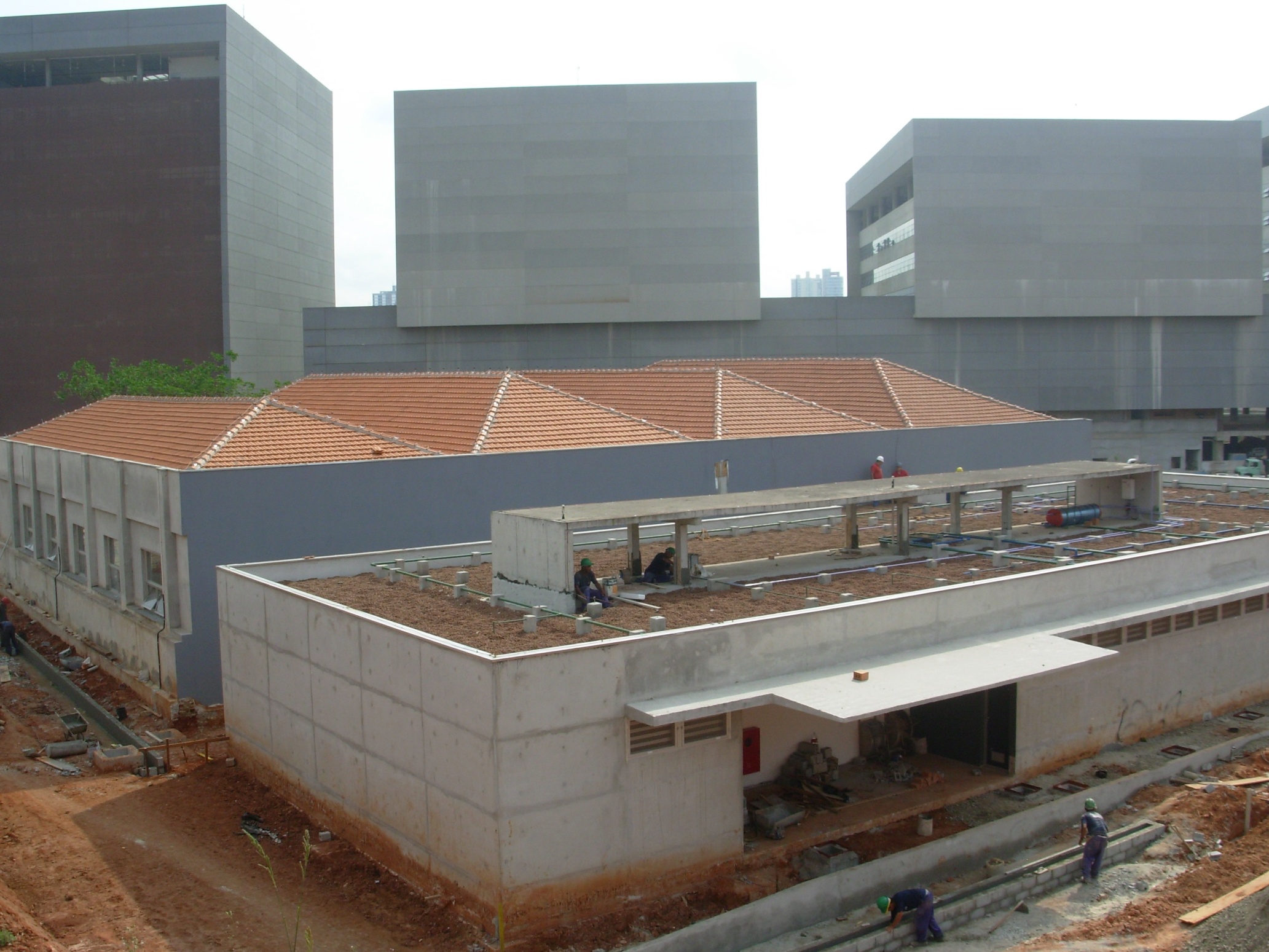 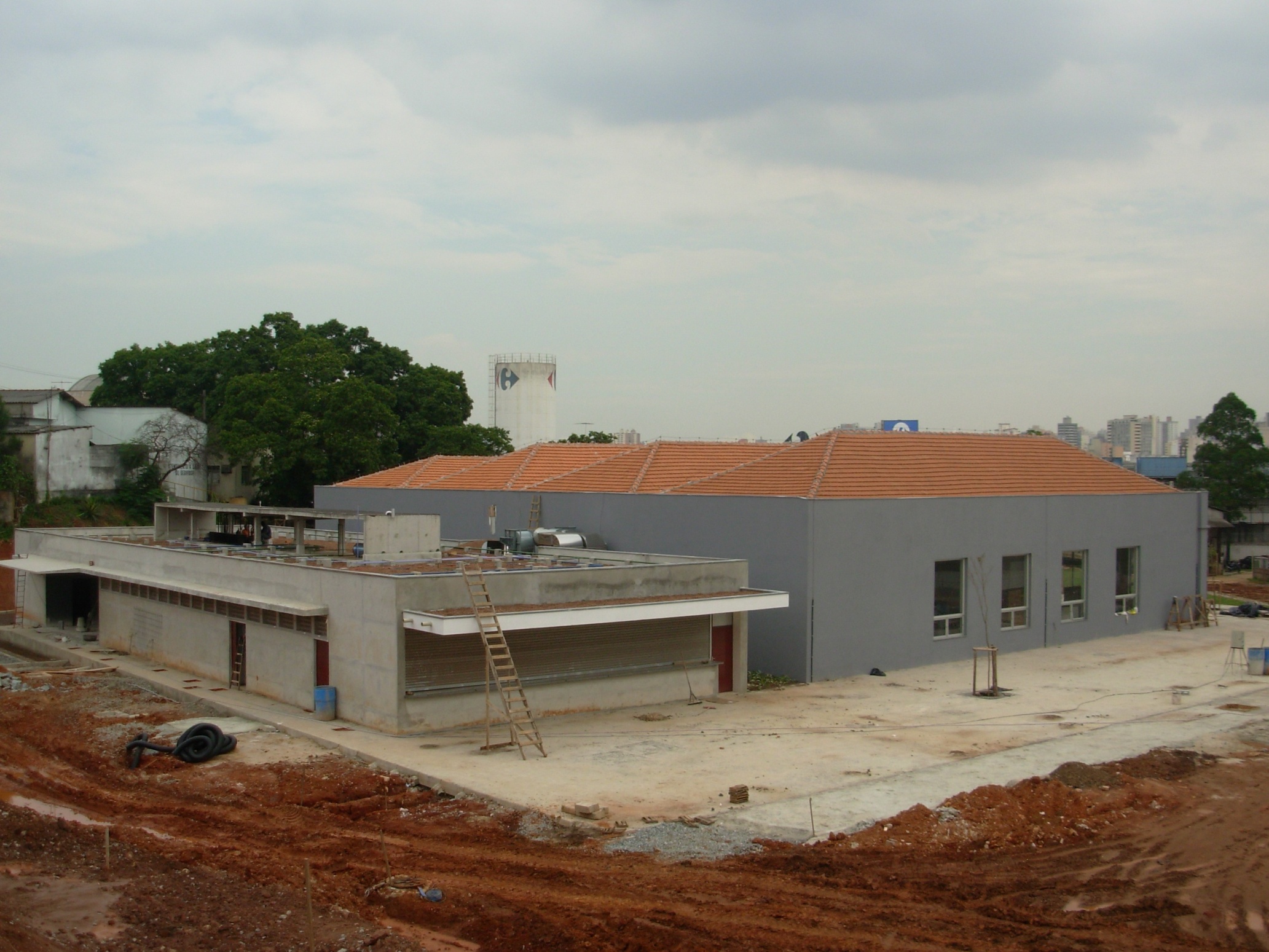 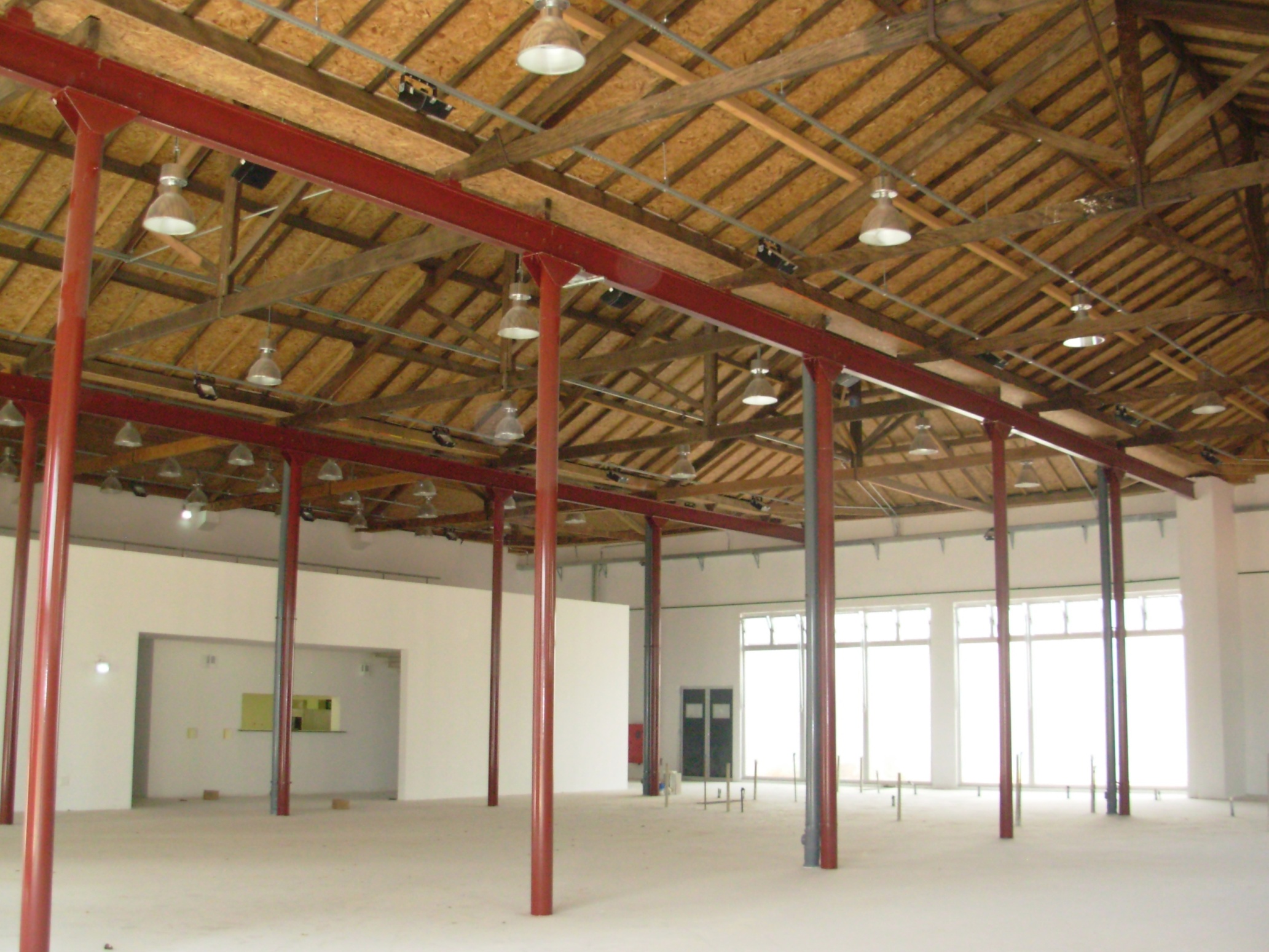 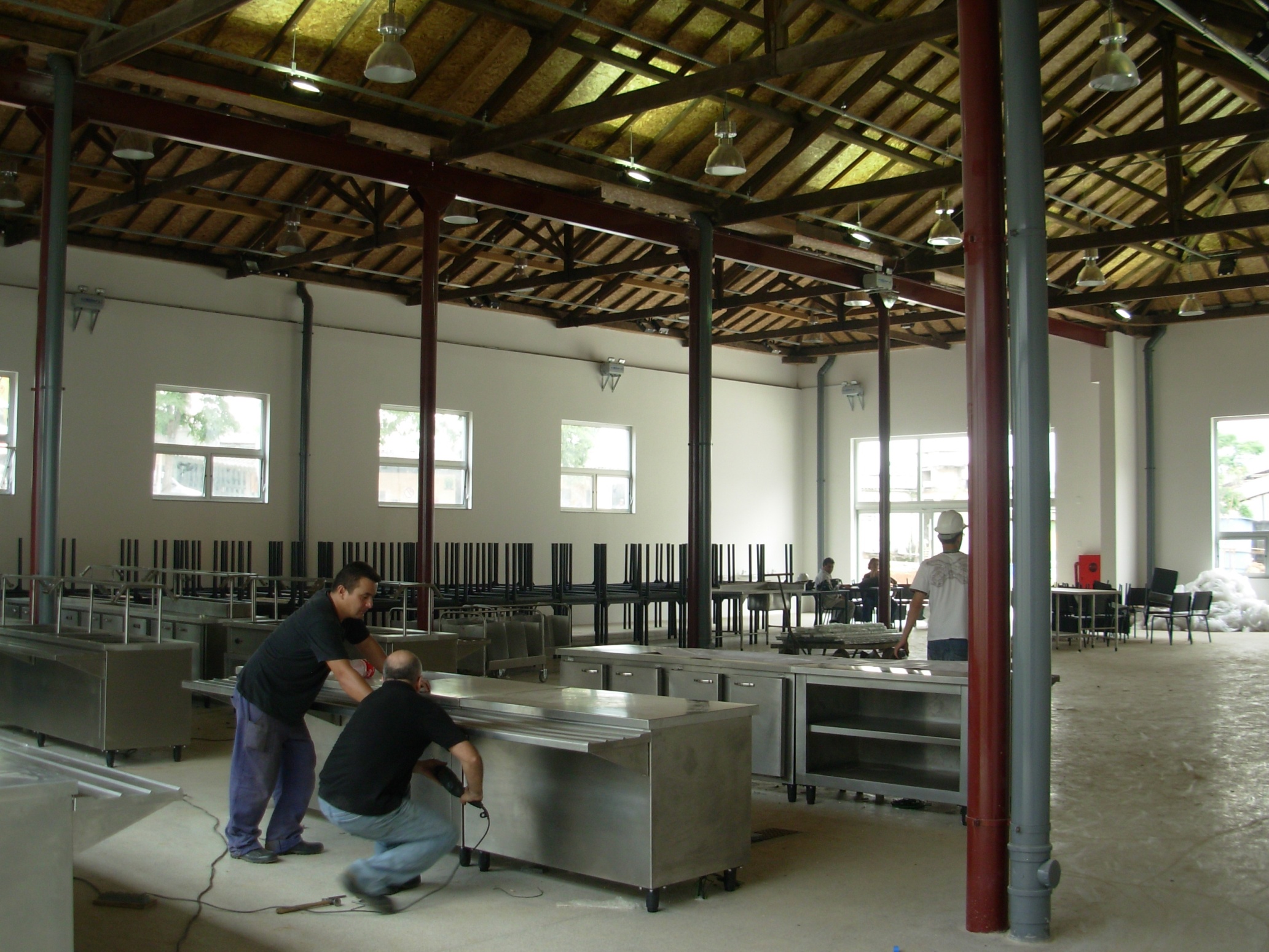 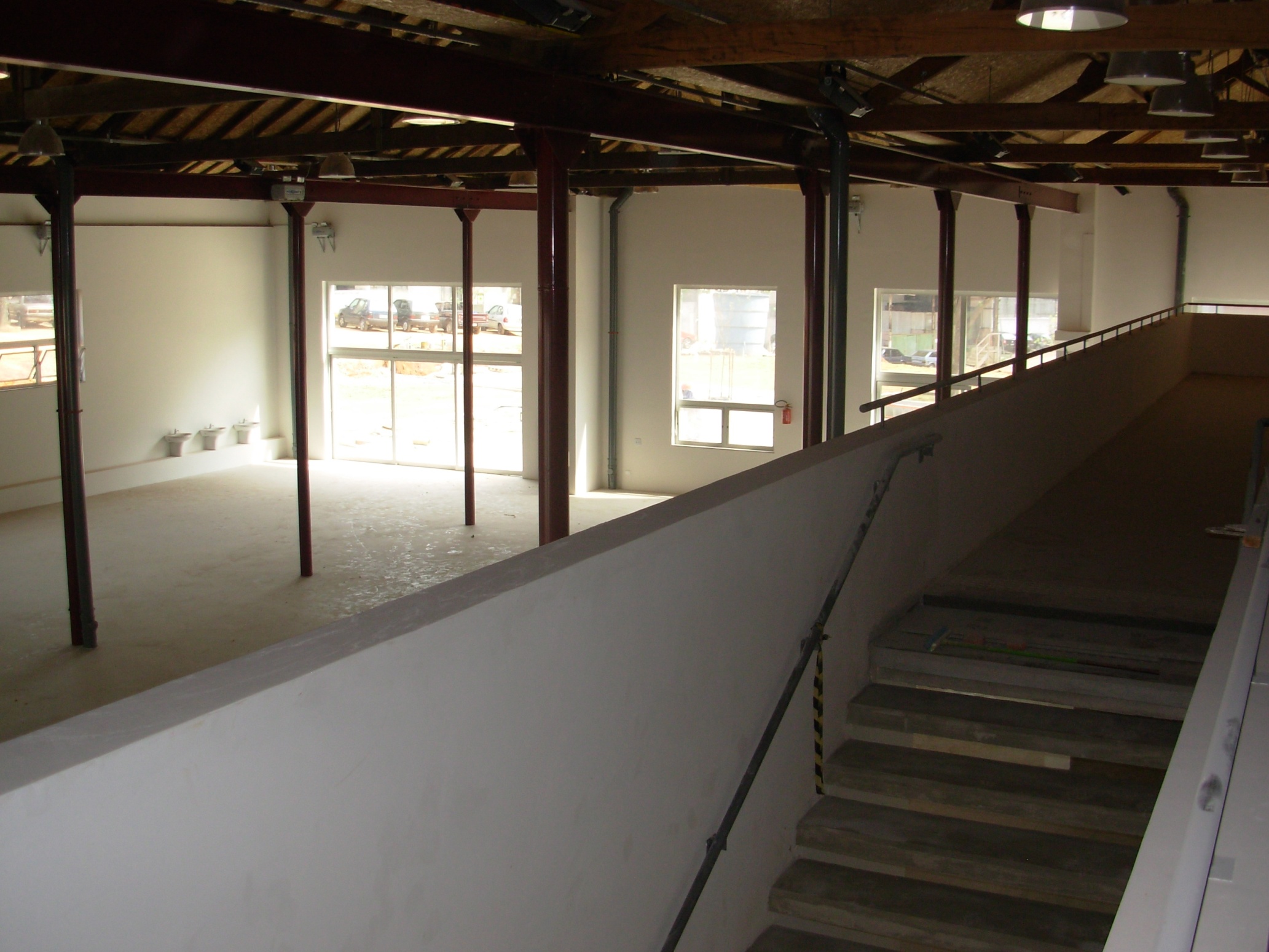 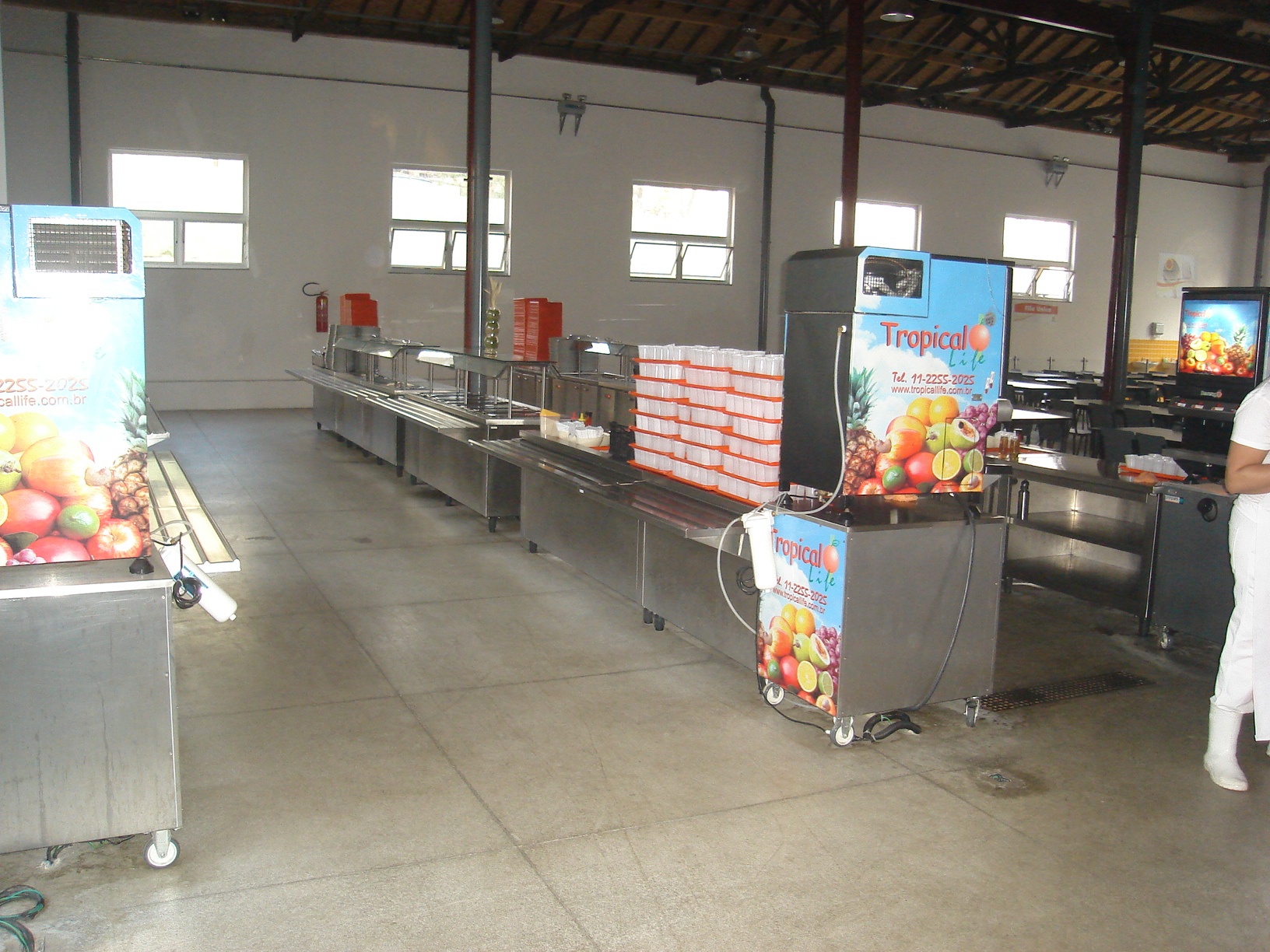 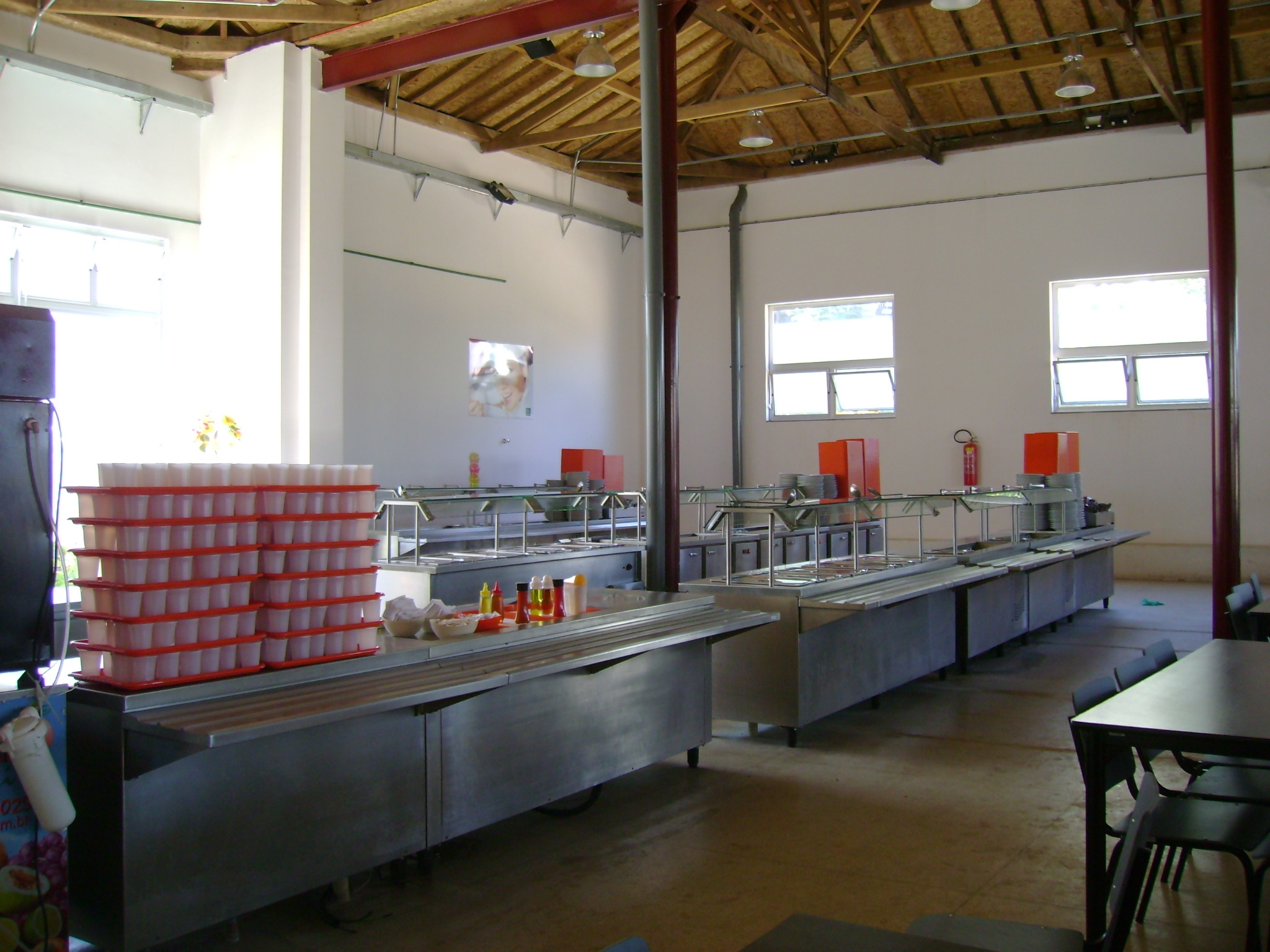 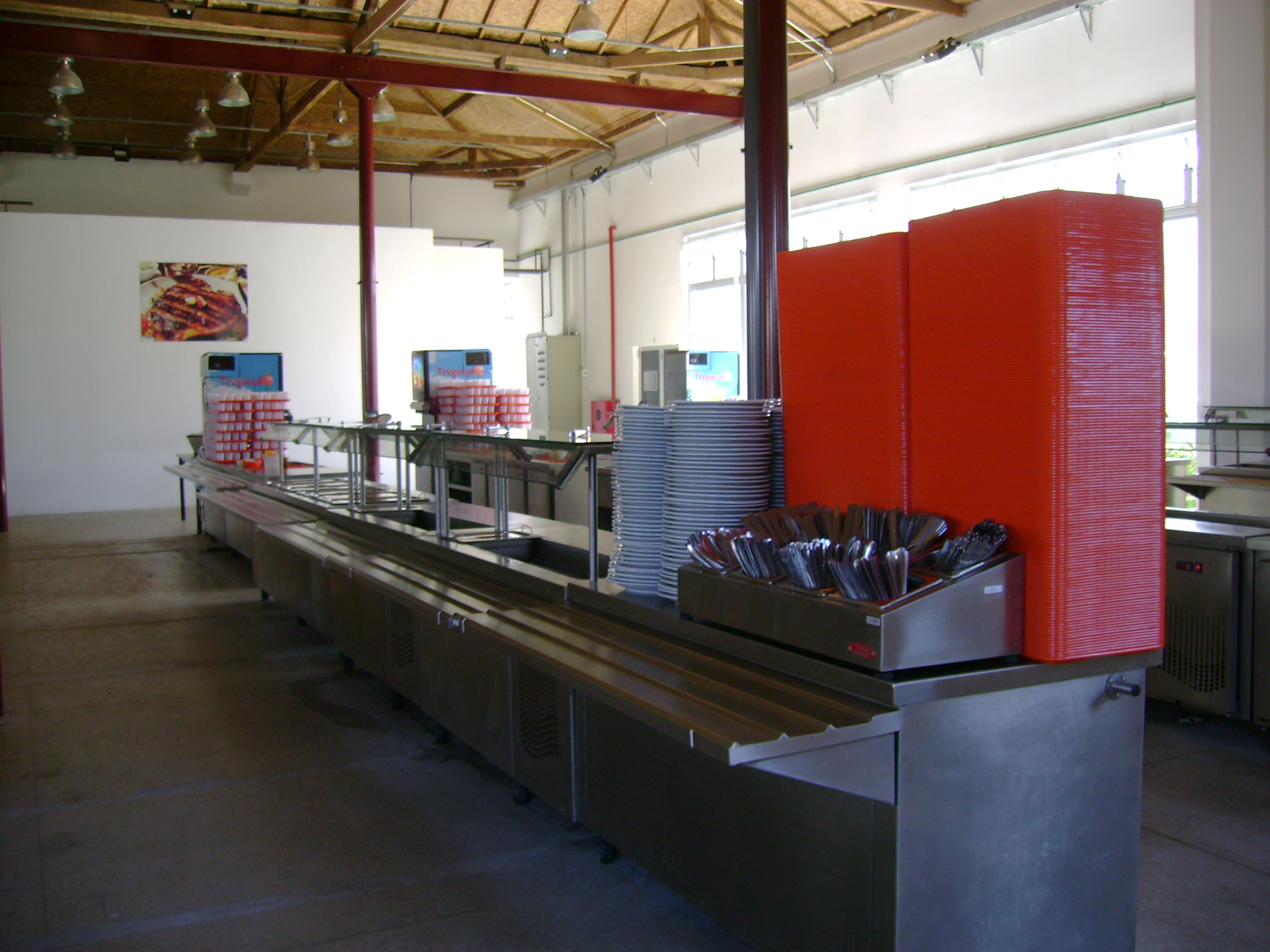 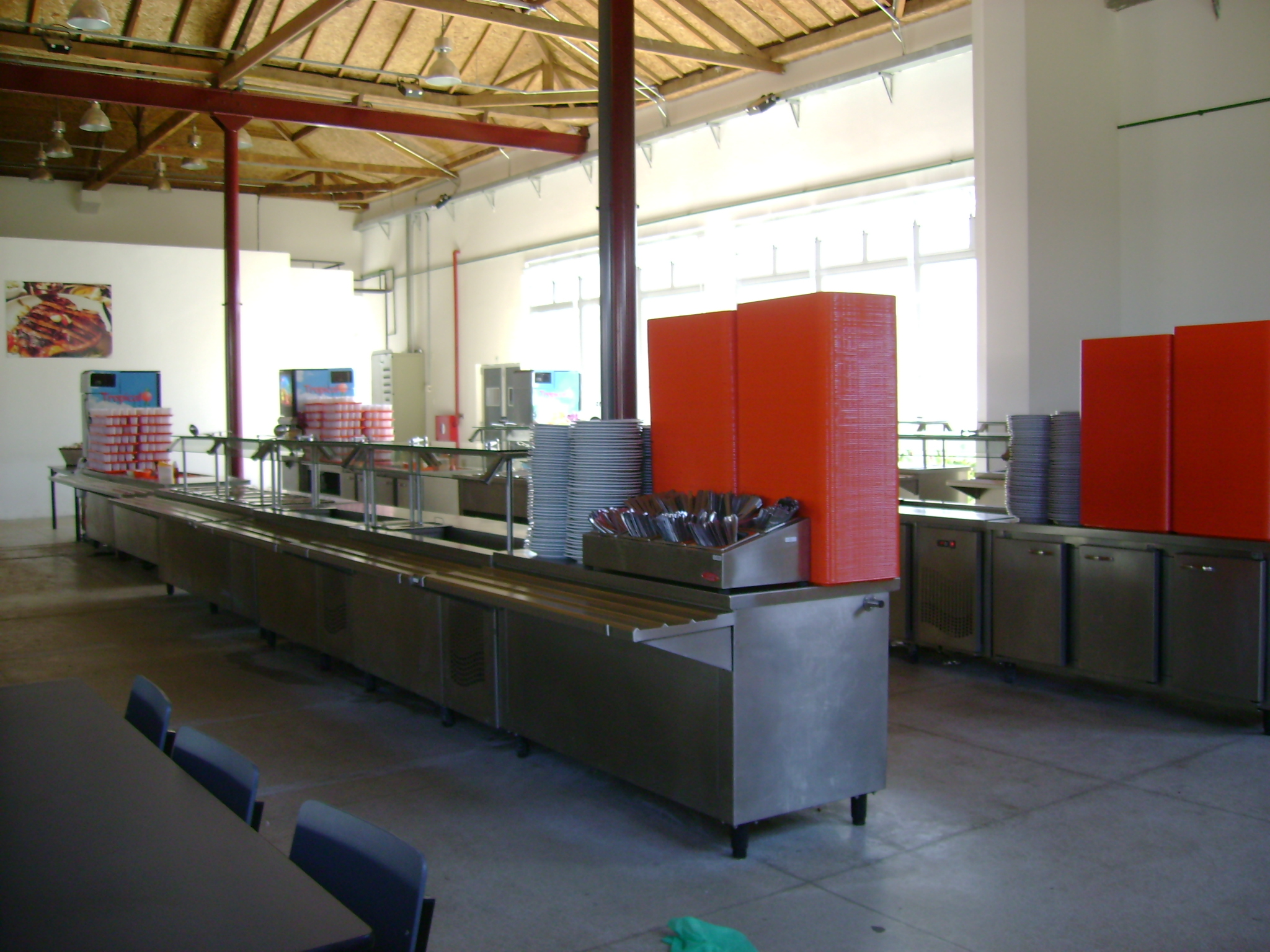 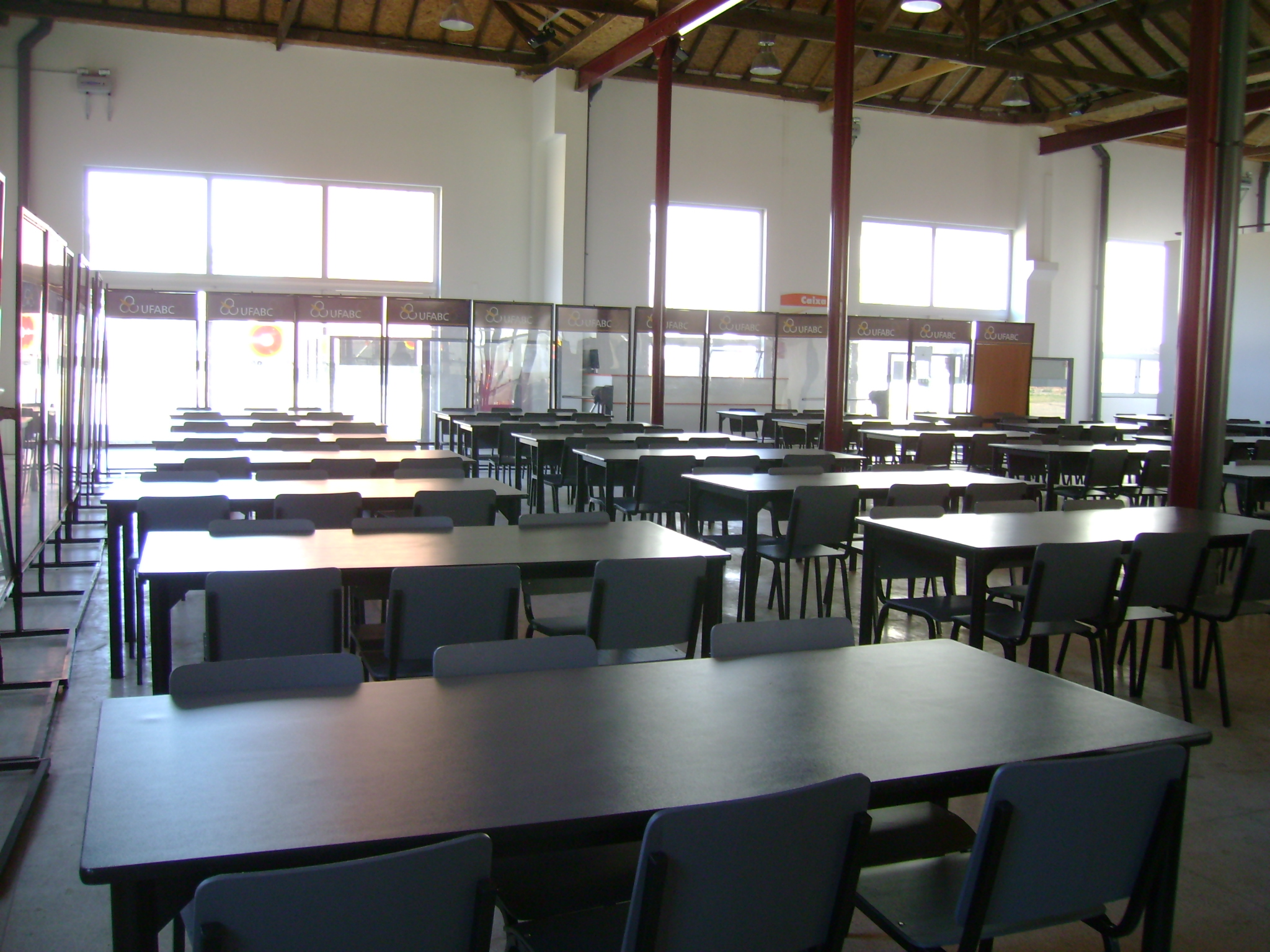 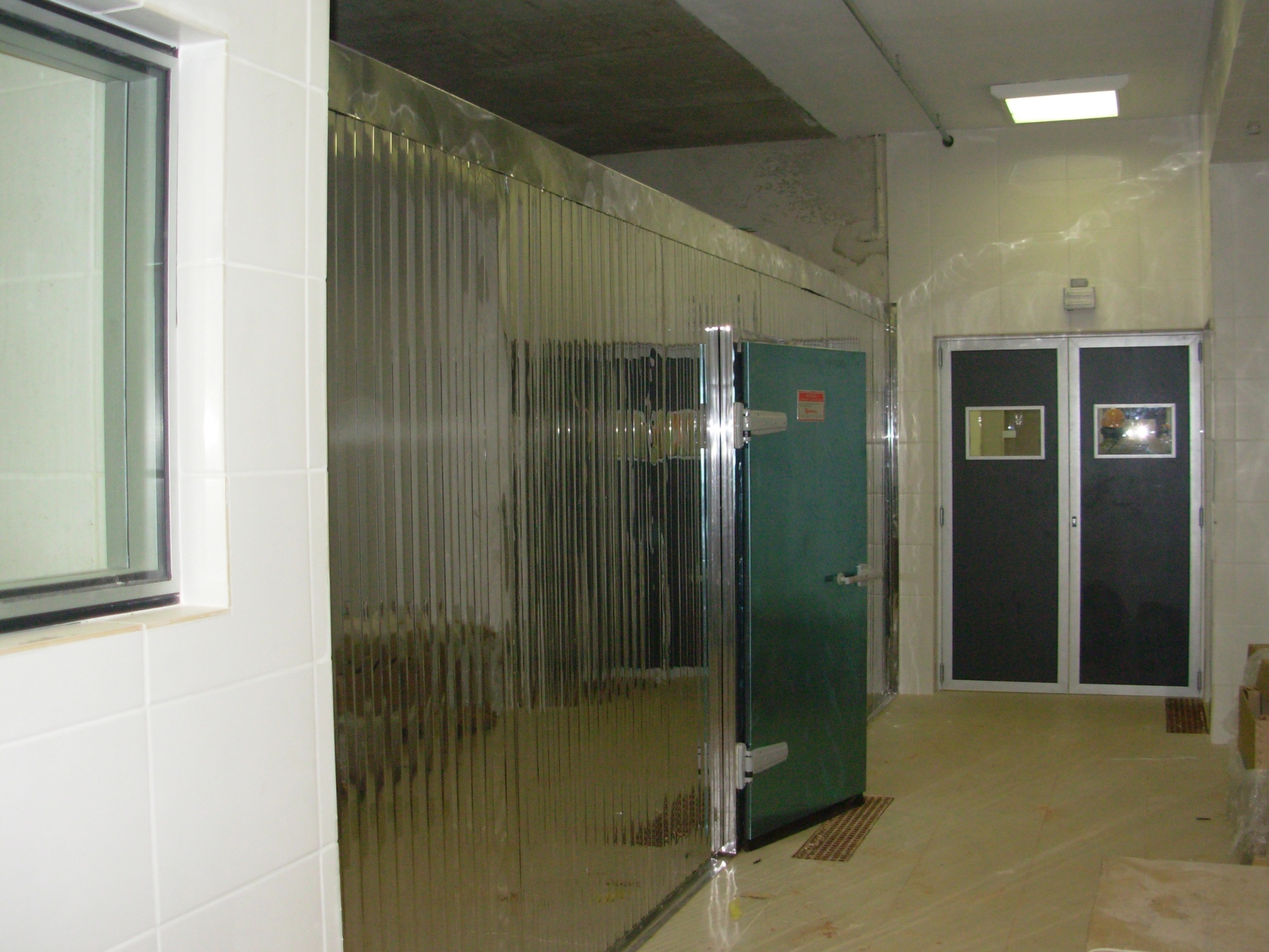 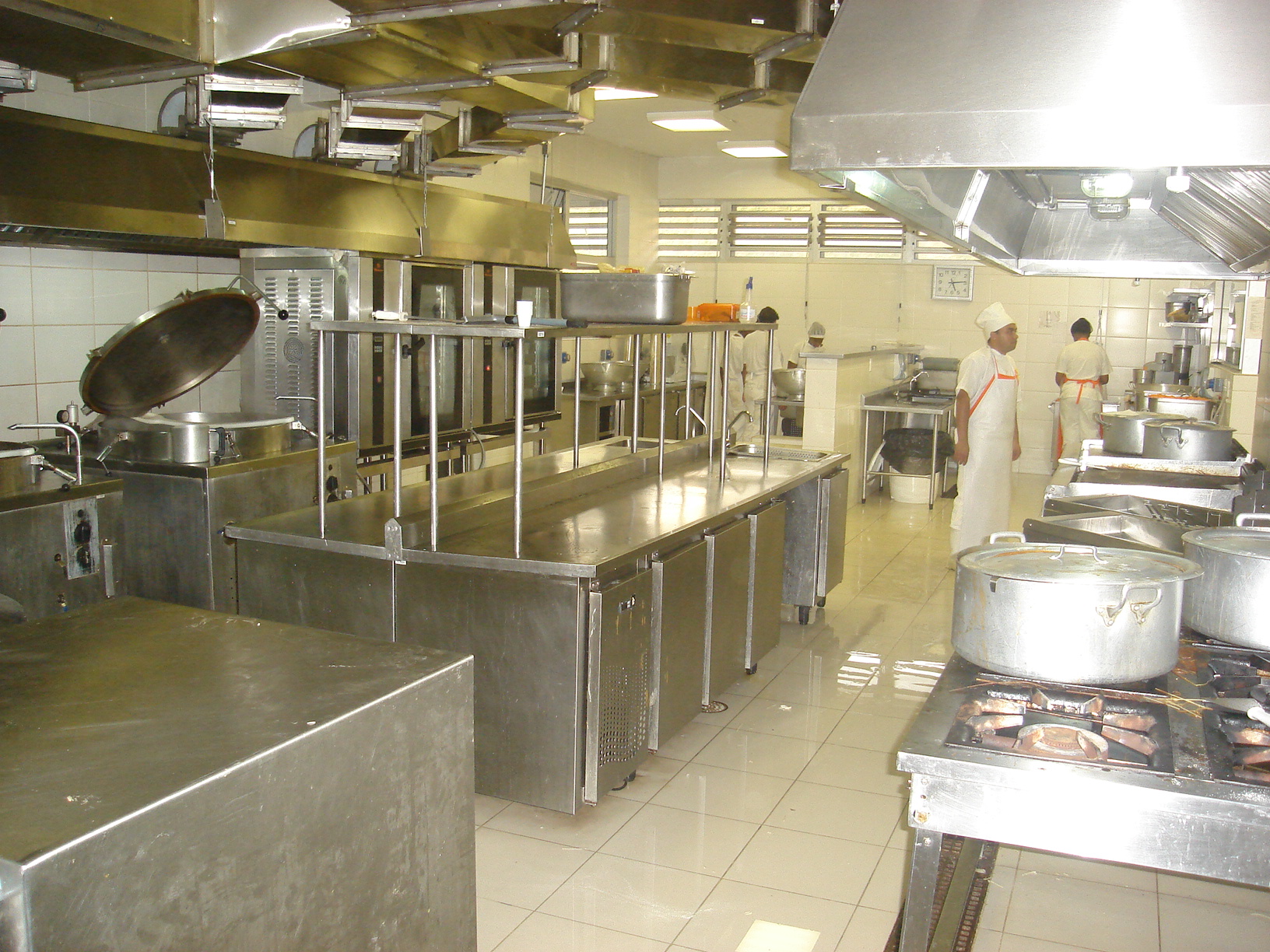 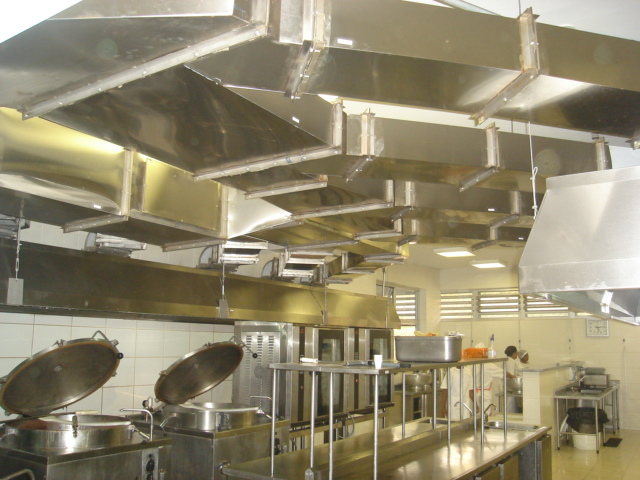 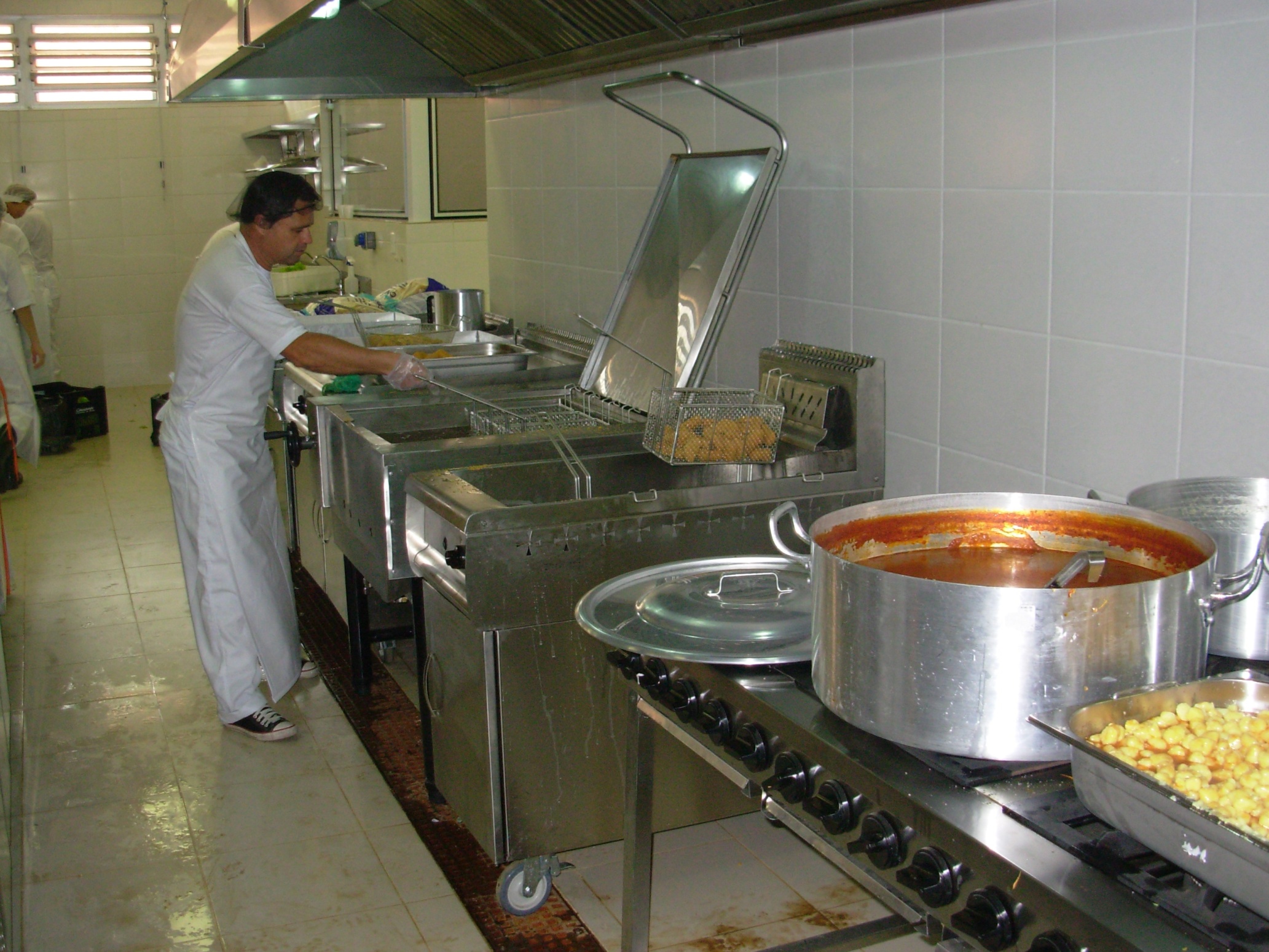 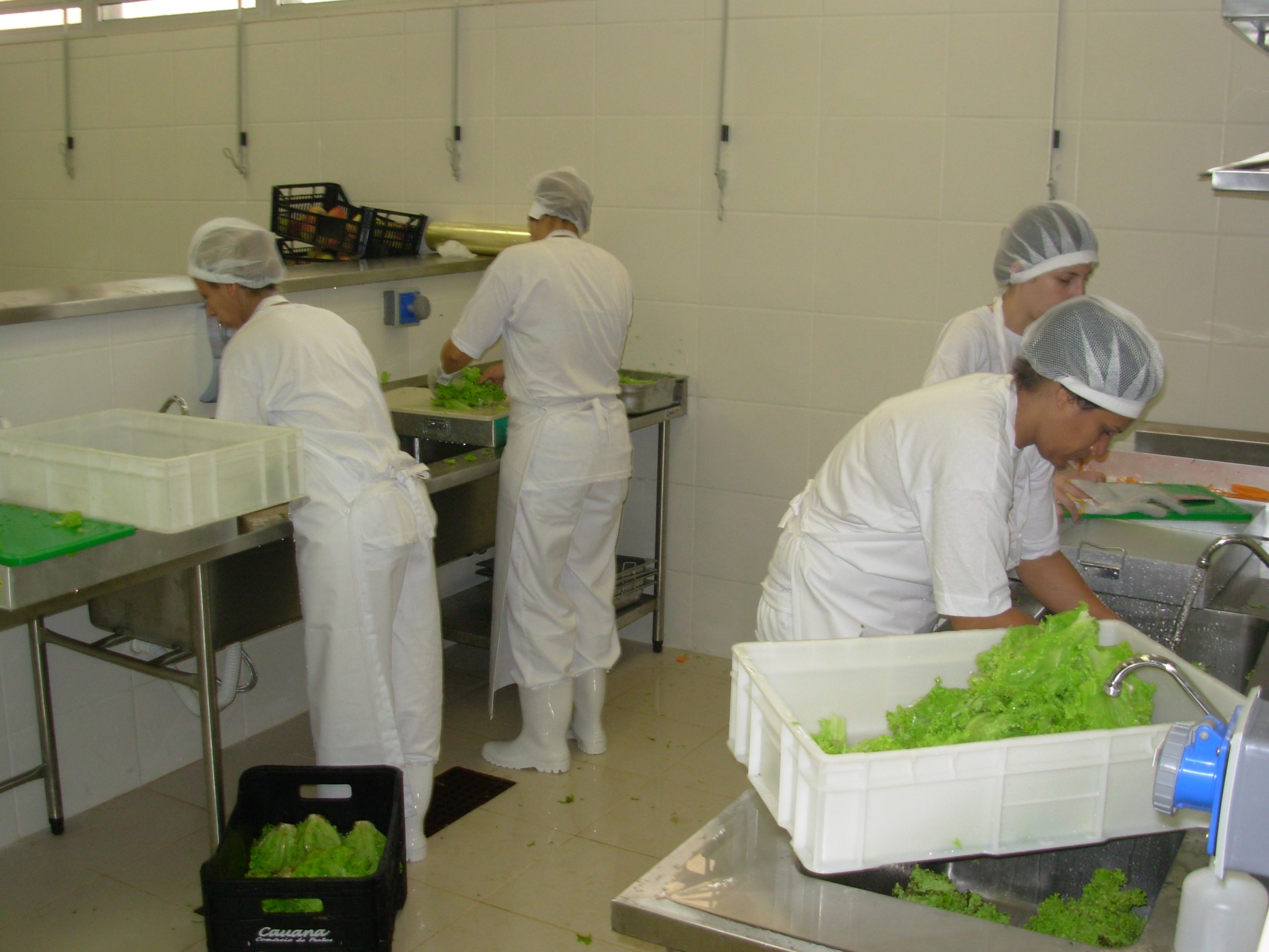 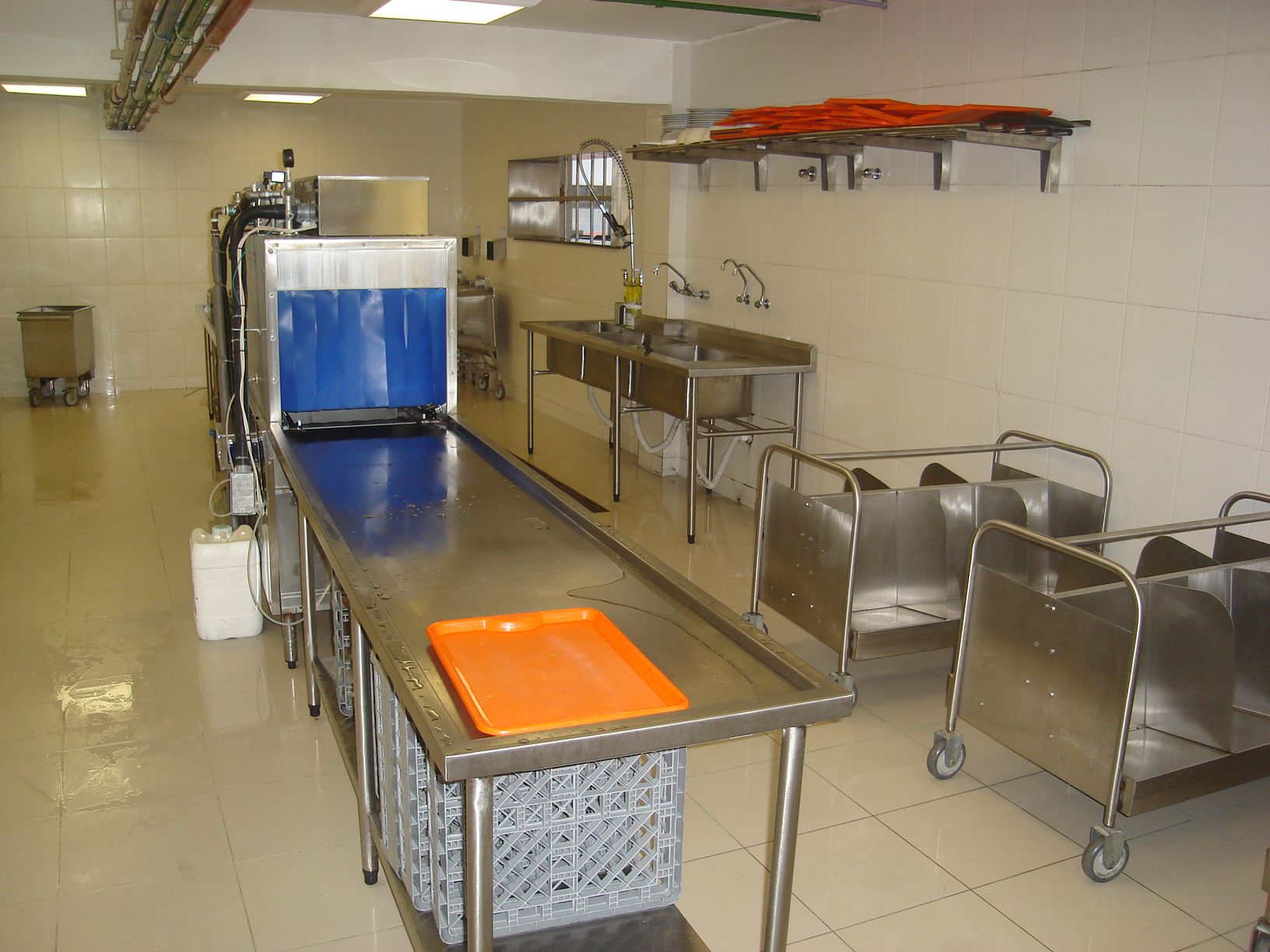 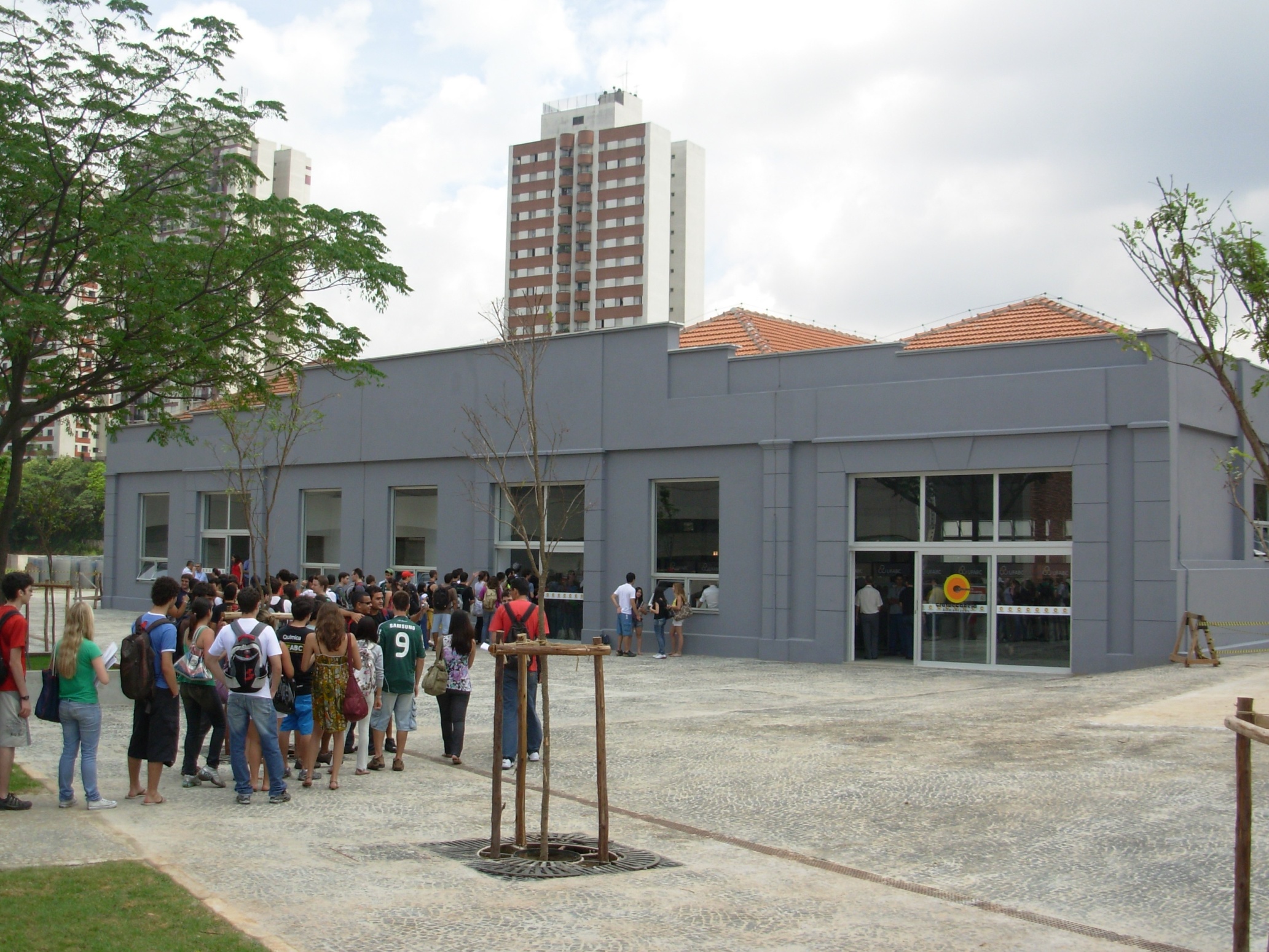 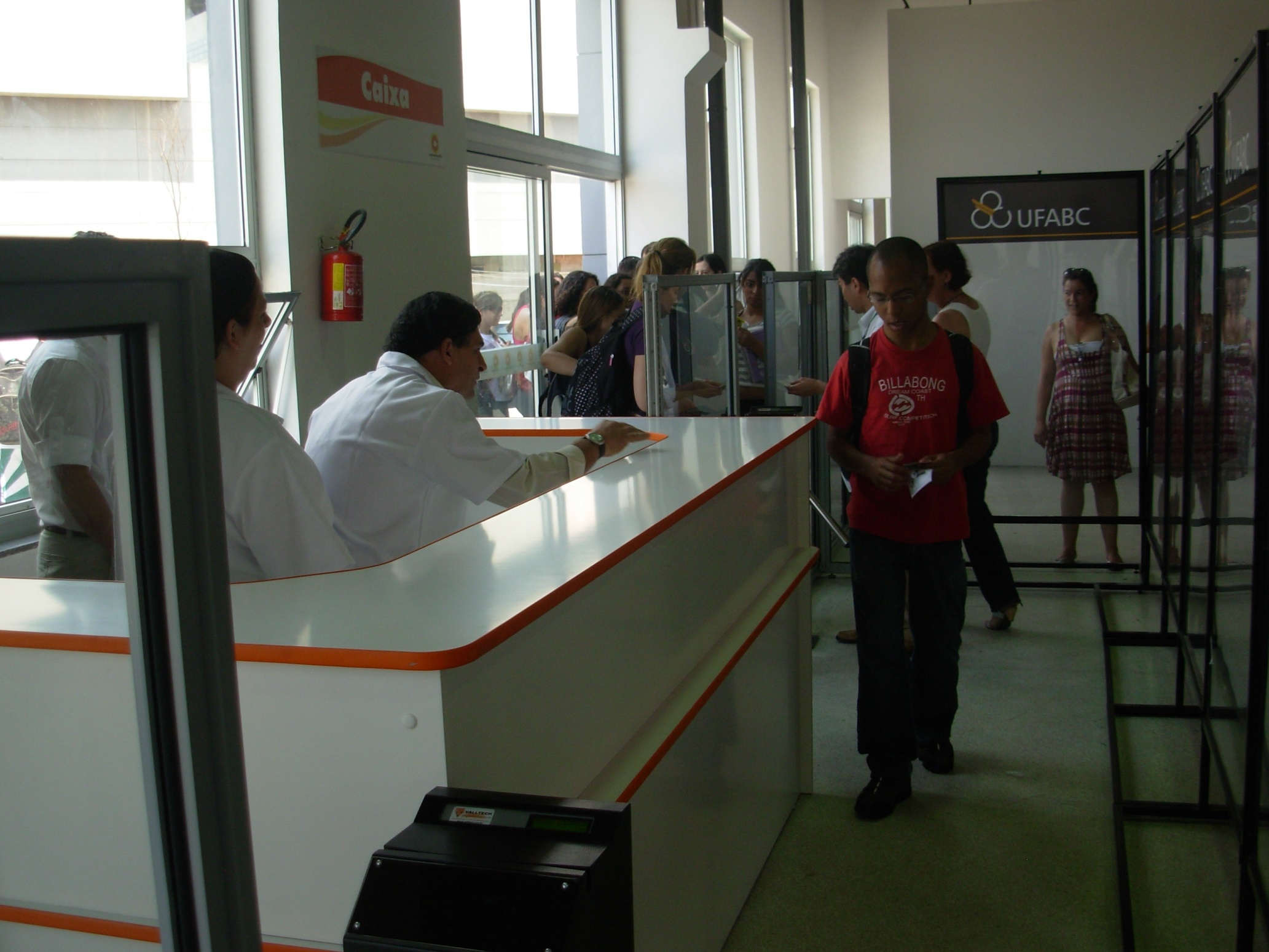 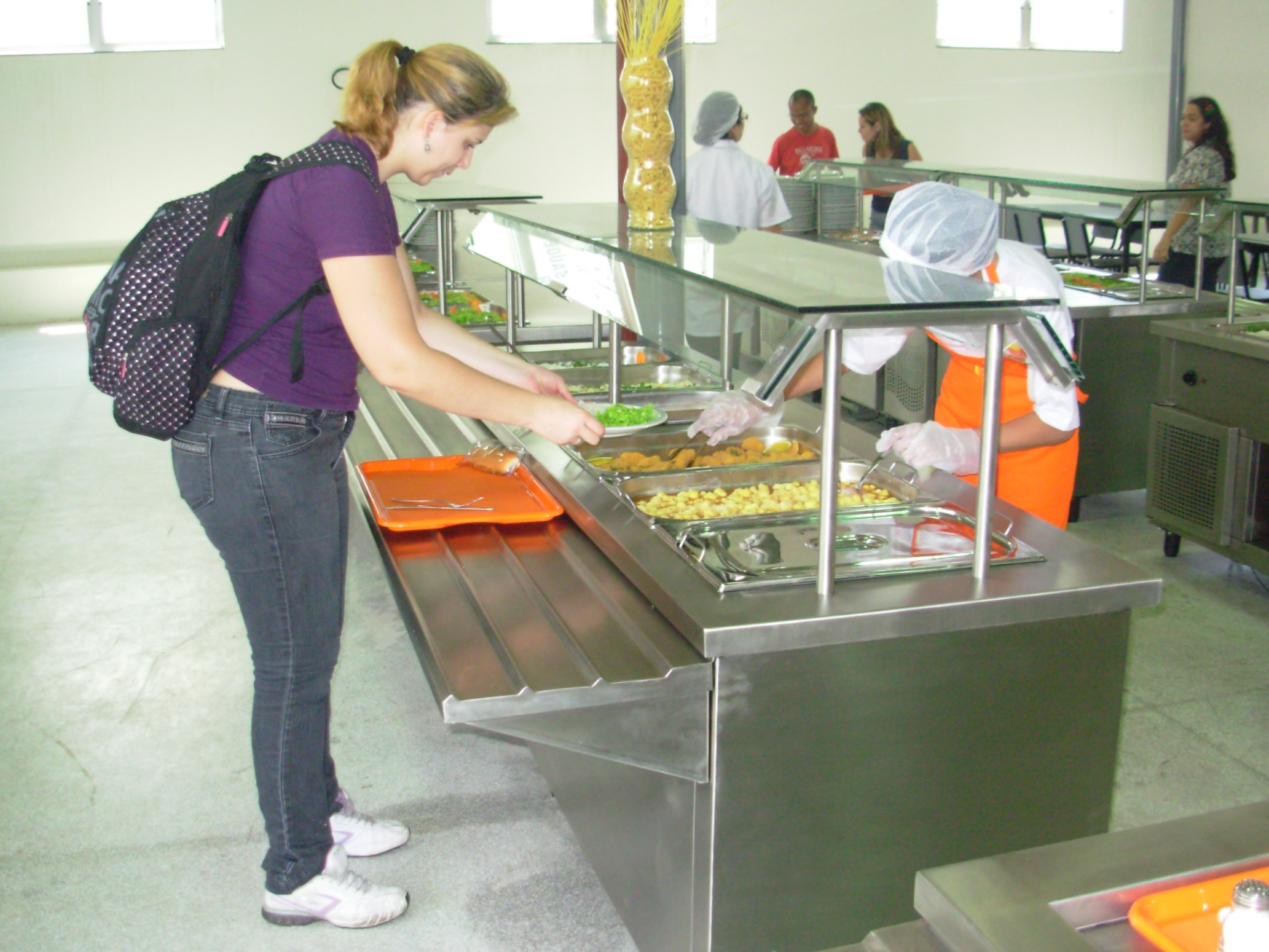 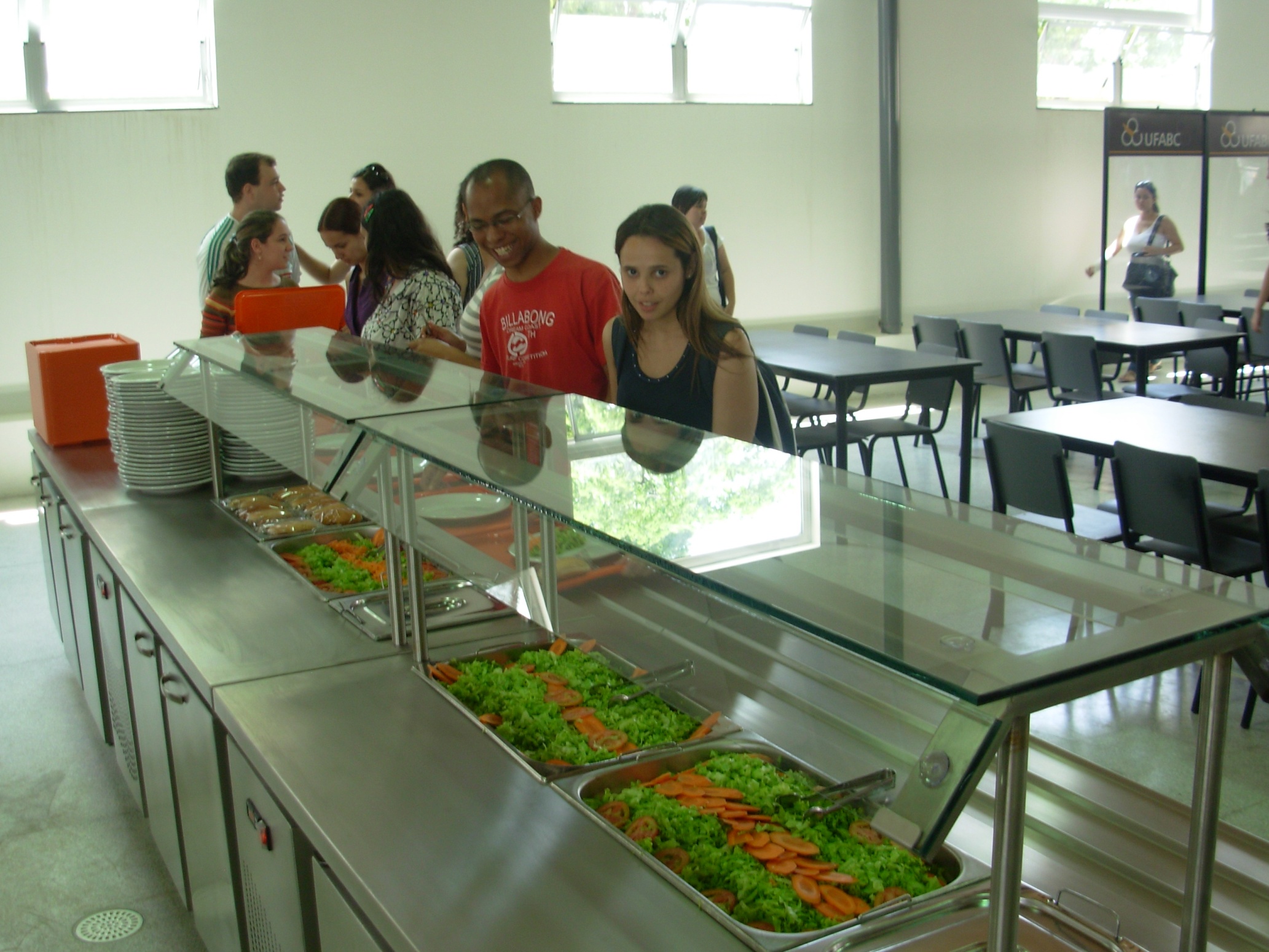 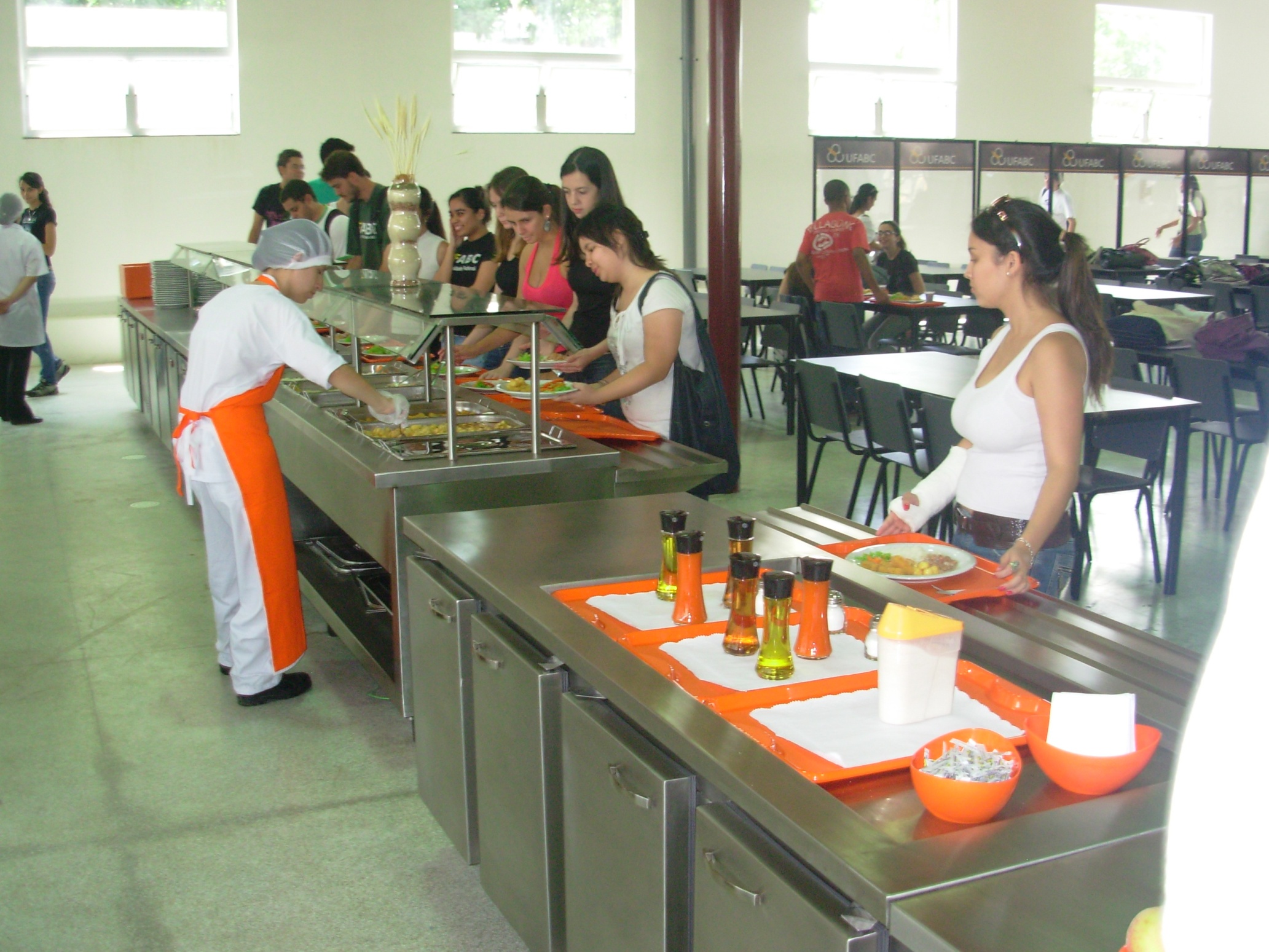 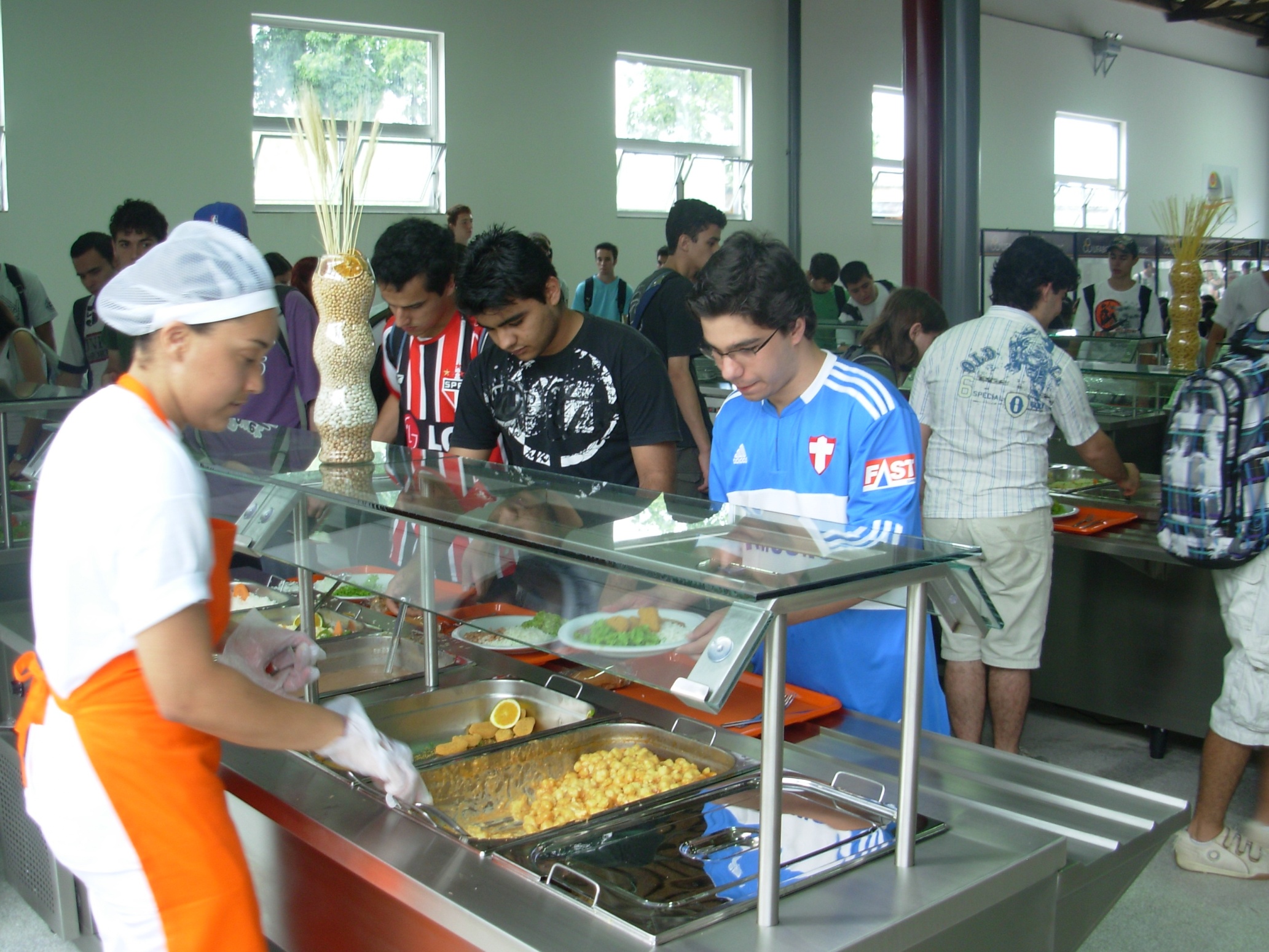 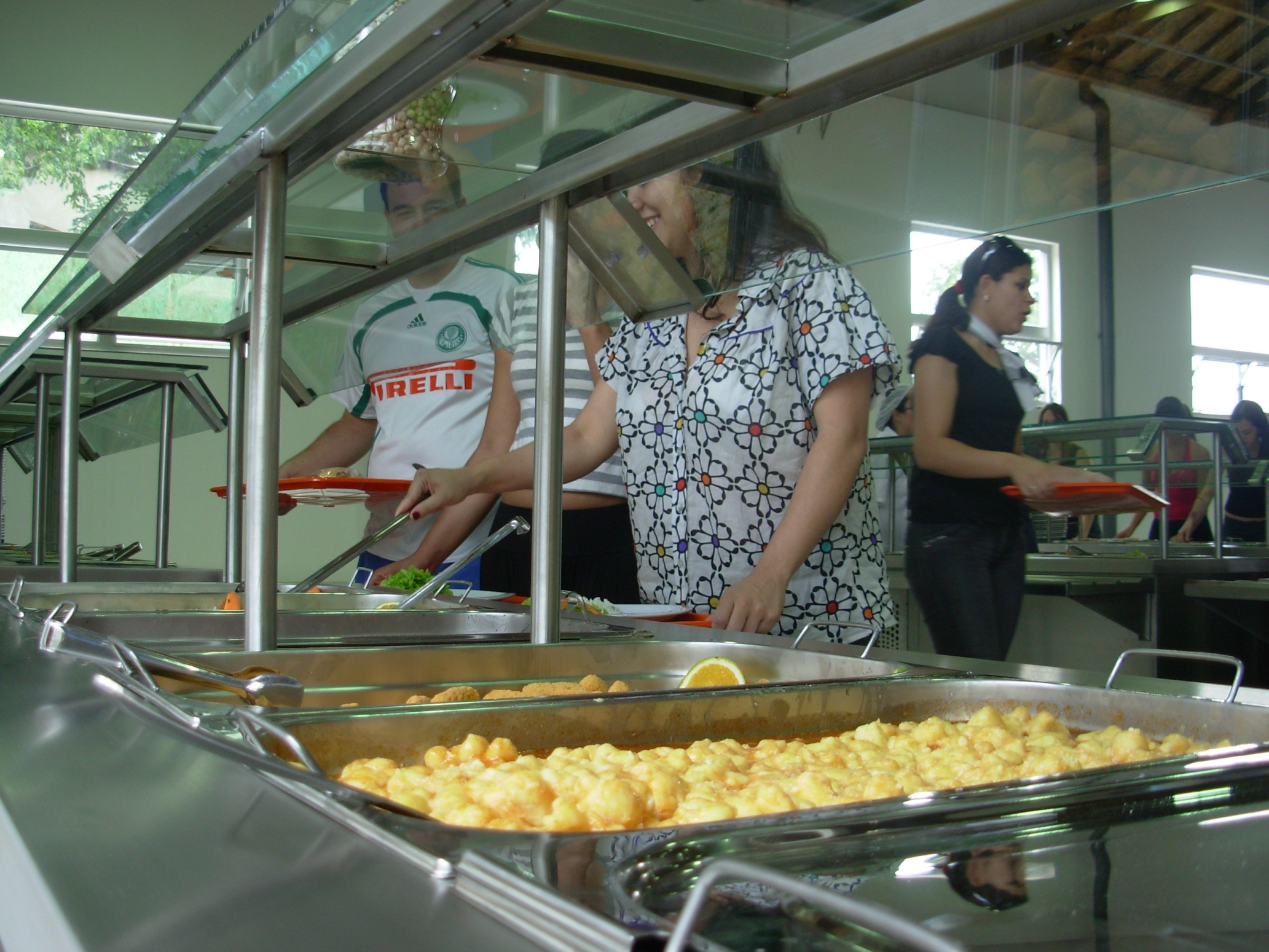 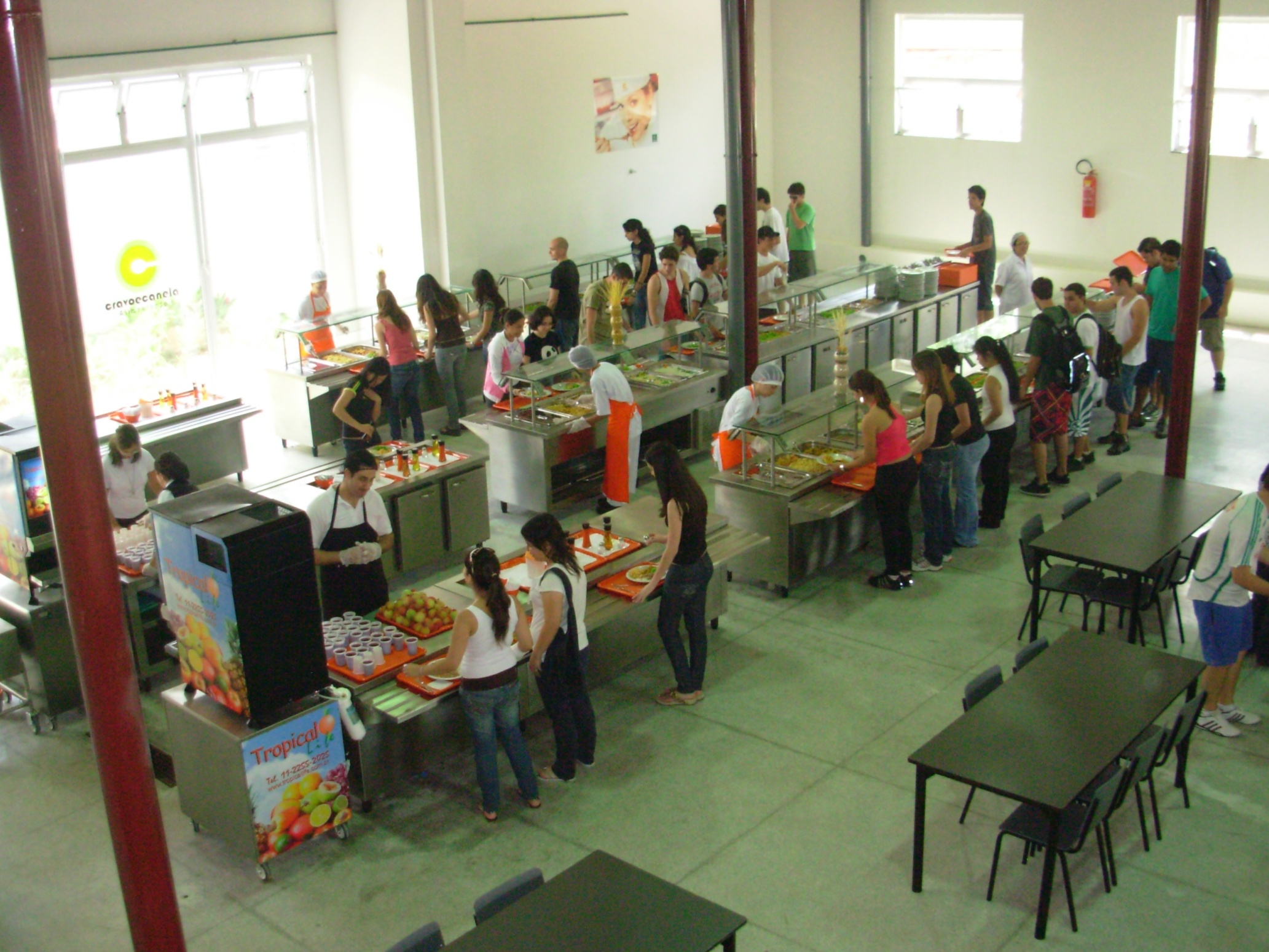 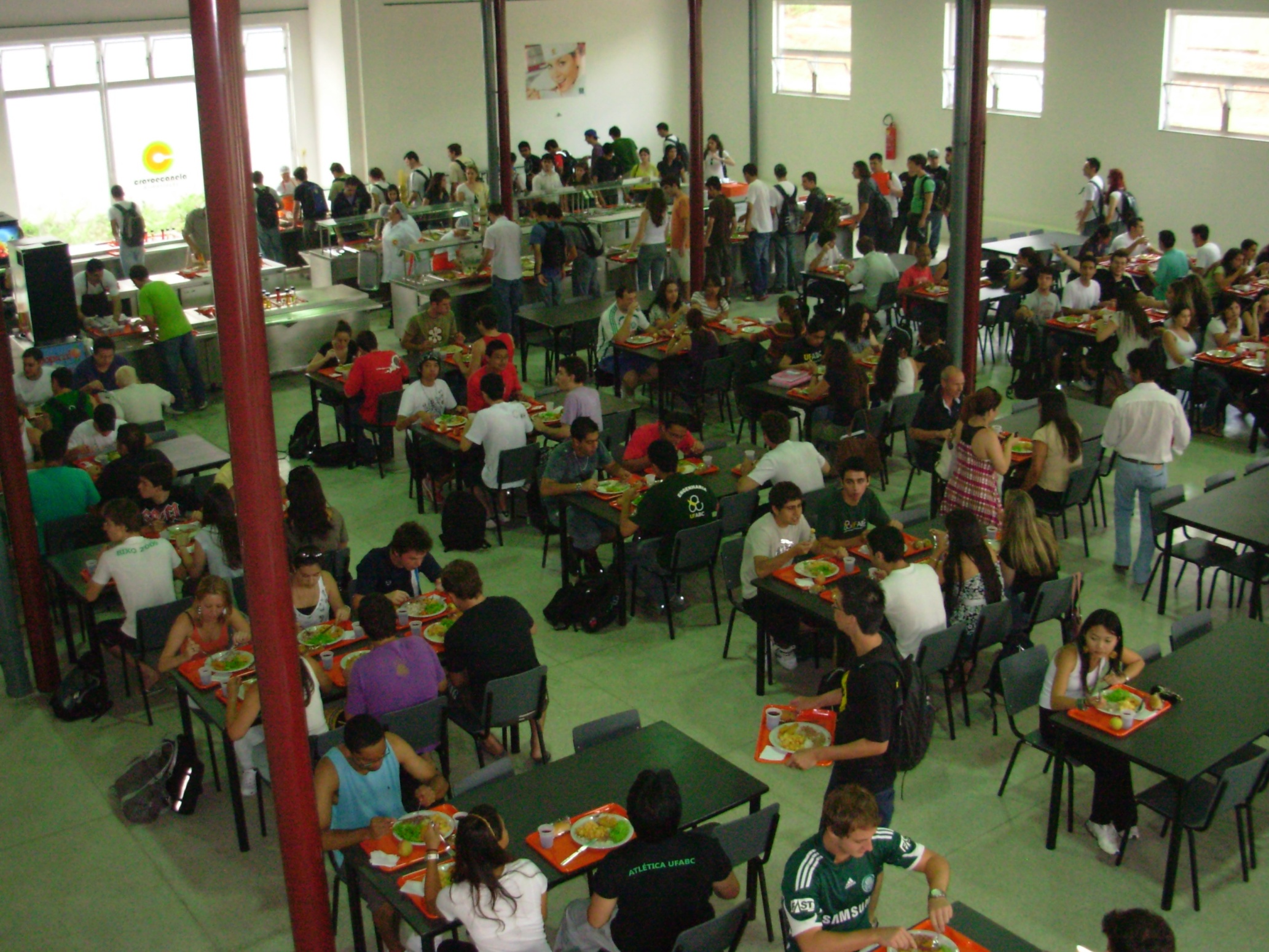 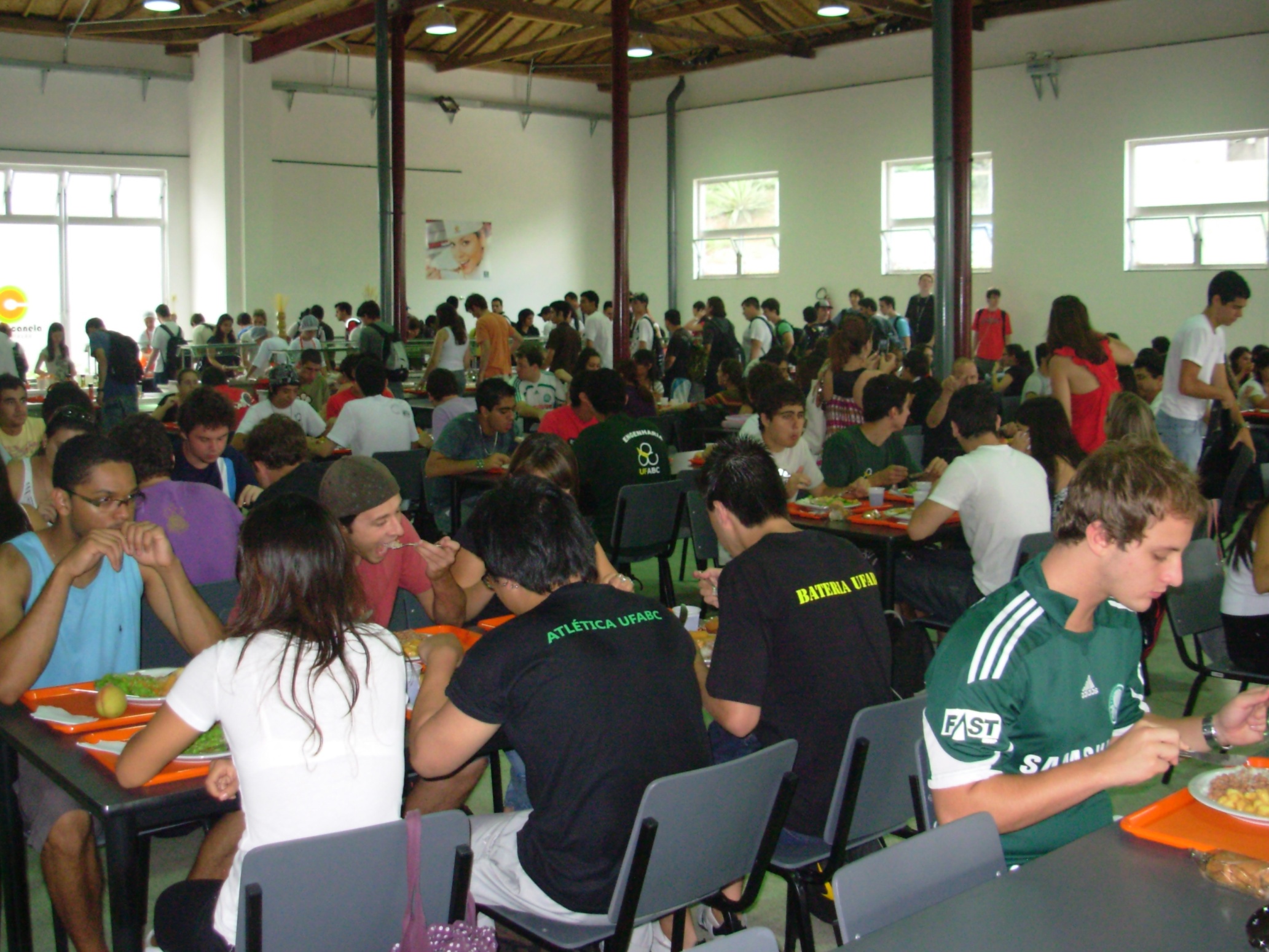 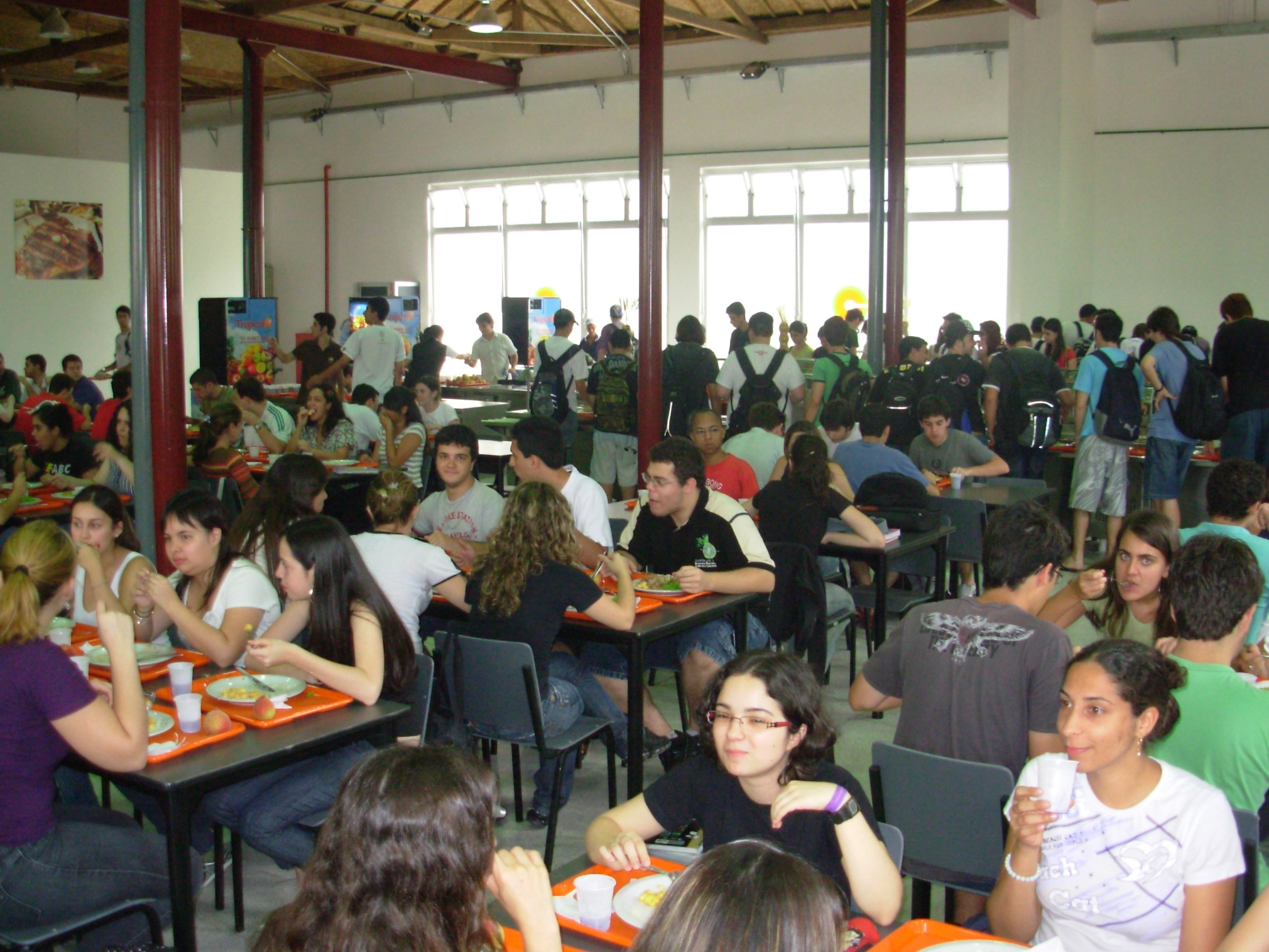 RESTAURANTE UNIVERSITÁRIO
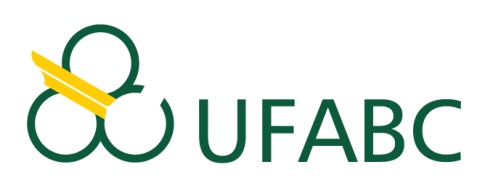 OBRIGADO!